Муниципальное бюджетное дошкольное образовательное учреждение «Детский сад №92» общеразвивающего вида
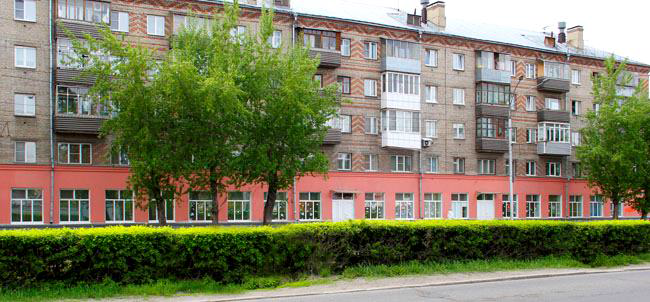 Железнодорожного района 
города Барнаула
Тема опыта:


«Организация оздоровительно- 
образовательной деятельности с детьми раннего возраста»
Старший воспитатель
Стройкина Е.В.
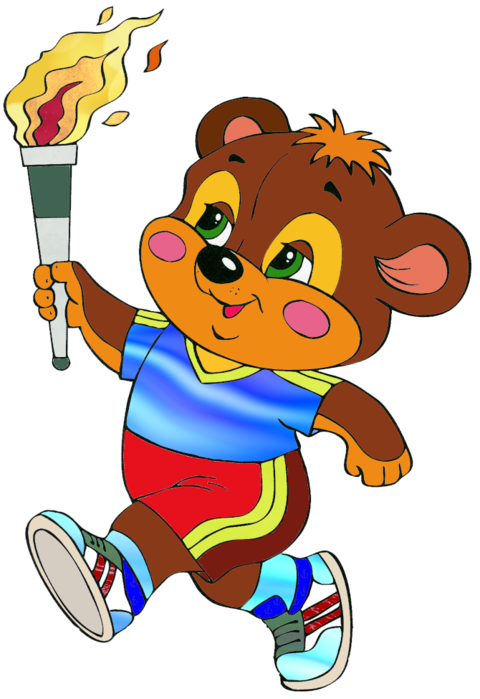 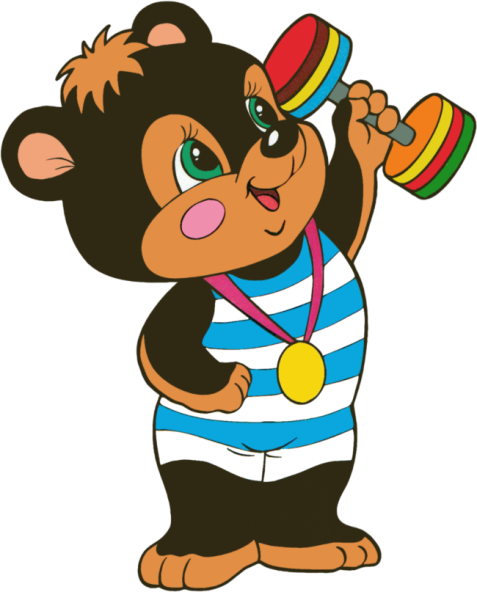 Цель:

Сохранение и укрепление здоровья детей раннего возраста посредством развития двигательных способностей детей в режиме дня, обеспечения благополучного психоэмоционального развития и создания благоприятных условий для оздоровления и формирования двигательных навыков и умений.
Задачи:1. Развивать двигательные способности детей как основу для роста и развития организма ребенка раннего возраста.2. Формировать потребность в двигательной активности и познании телесных возможностей.3. Обеспечить благополучие психоэмоционального развития.4. Создать условия в развивающей предметно-пространственной среде для оздоровления и формирования двигательных умений и навыков в различных видах деятельности.
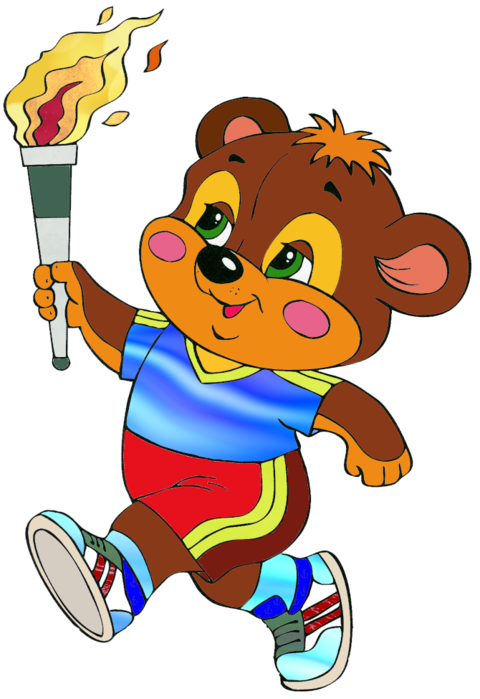 Ведущая педагогическая идея:
Повышению уровня развития двигательных навыков и снижения детской заболеваемости способствует системный подход в оздоровительно-образовательной деятельности, включающий:

 мероприятия по оздоровлению и обогащению двигательного опыта детей в режиме дня, 

 обеспечение благополучного психоэмоционального развития,
 
 создание условий в развивающей предметно-пространственной среде для оздоровления и формирования двигательных навыков и умений.
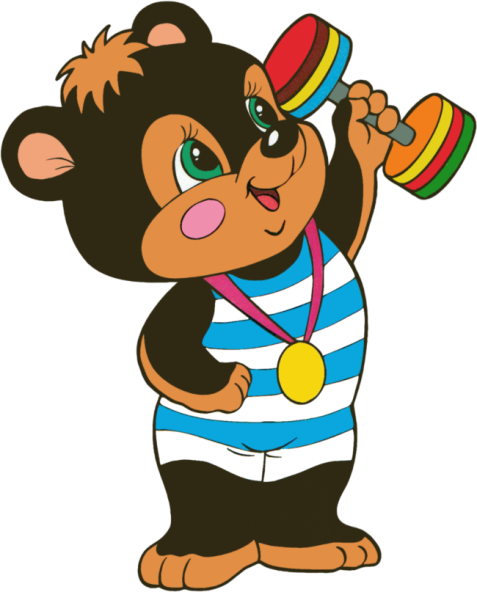 Система мероприятий по оздоровлению и обогащению двигательного опыта детей в режиме дня:утренняя эмоционально-стимулирующая гимнастика
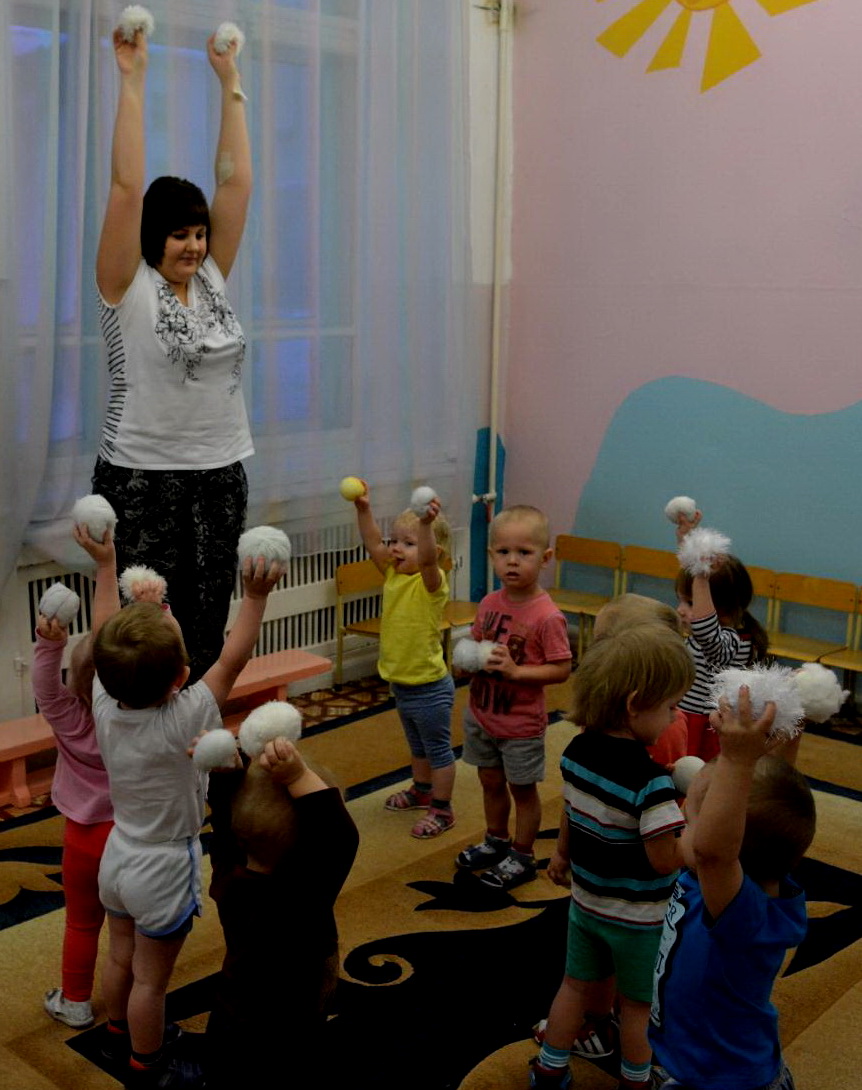 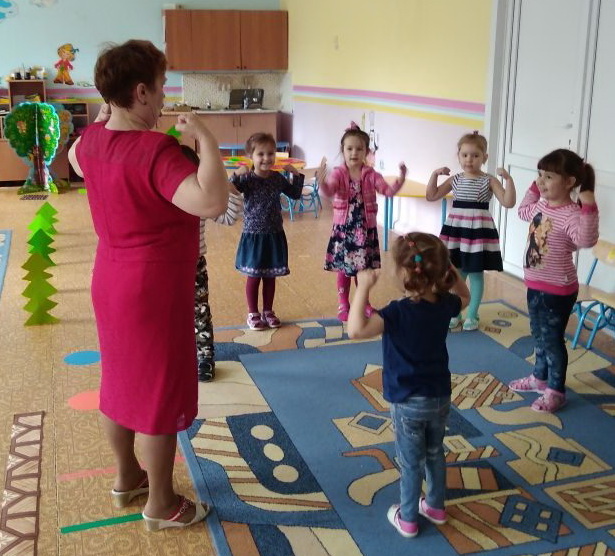 познавательно-игровая деятельность по формированию элементарных представлений о себе как о человеке, о собственном теле и телесных возможностях, по овладению культурой ухода за телом
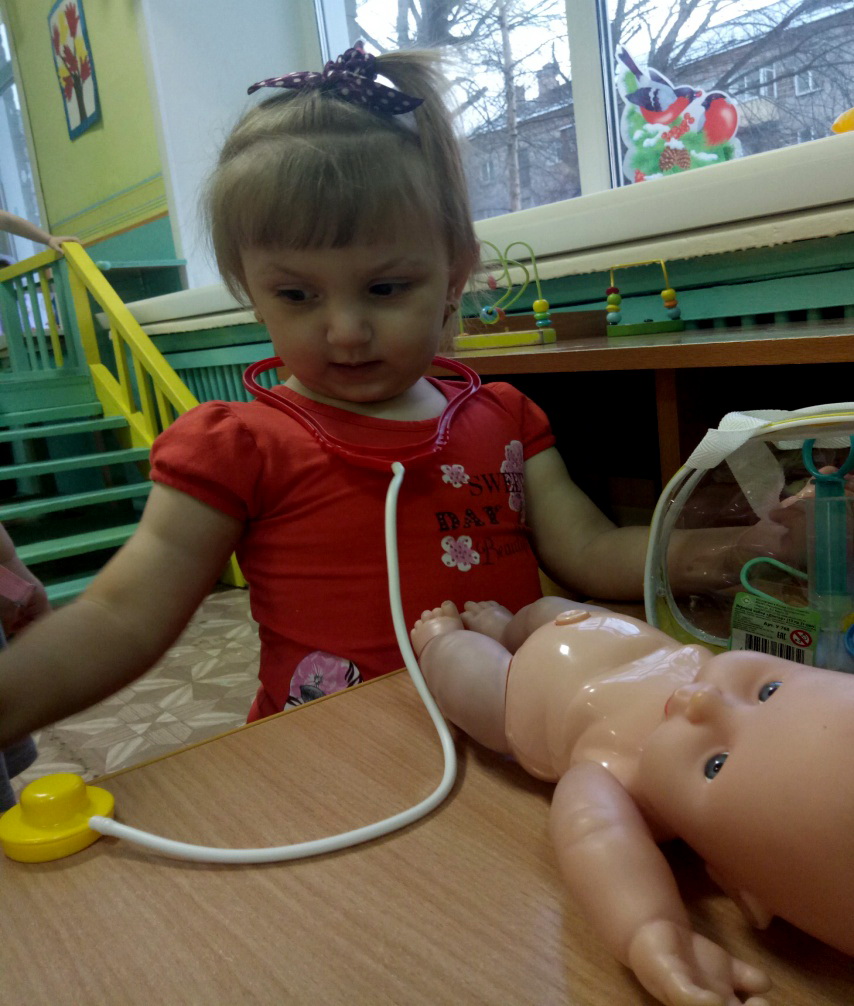 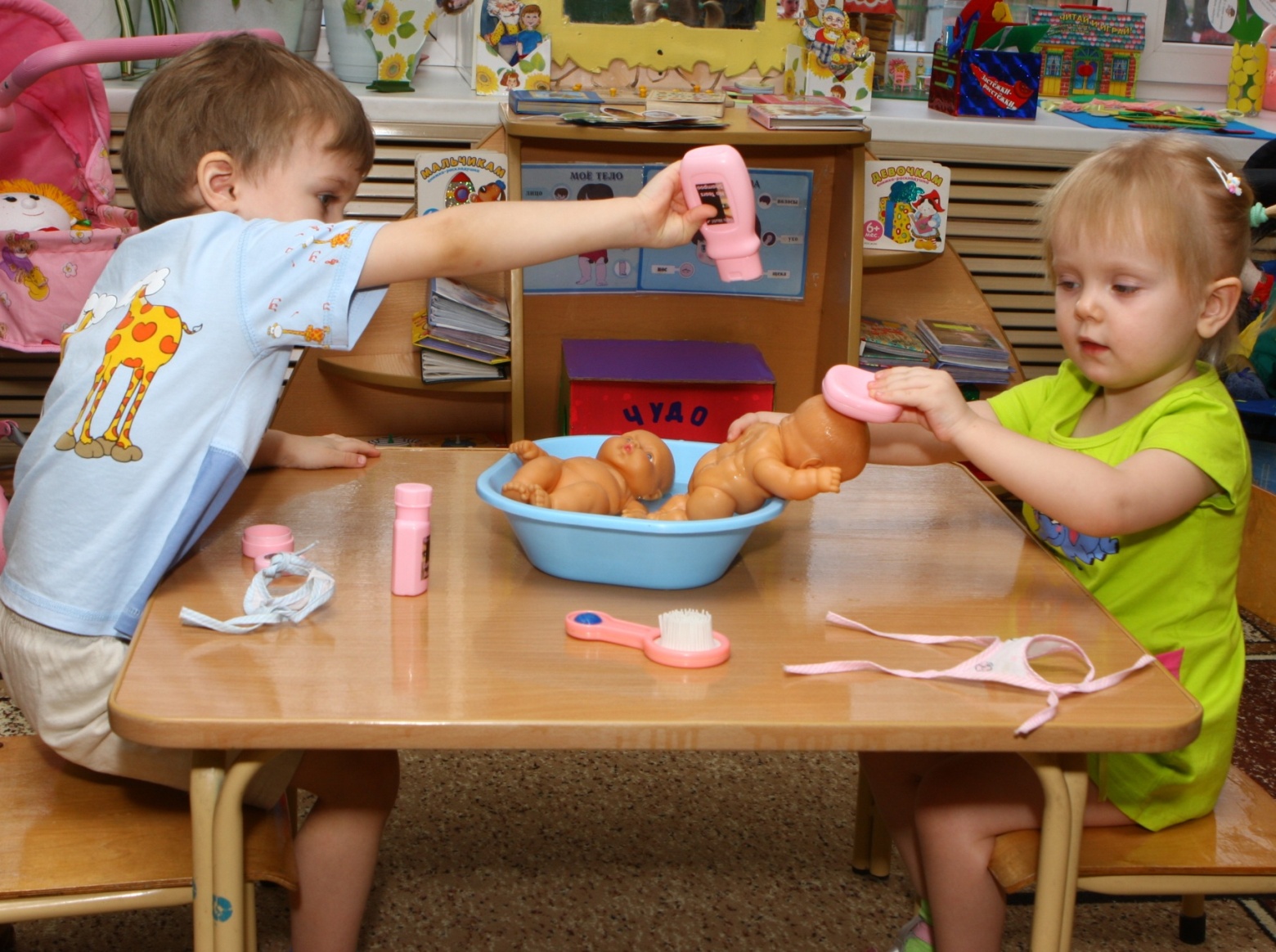 оздоравливающие гимнастки и игровые упражнения;
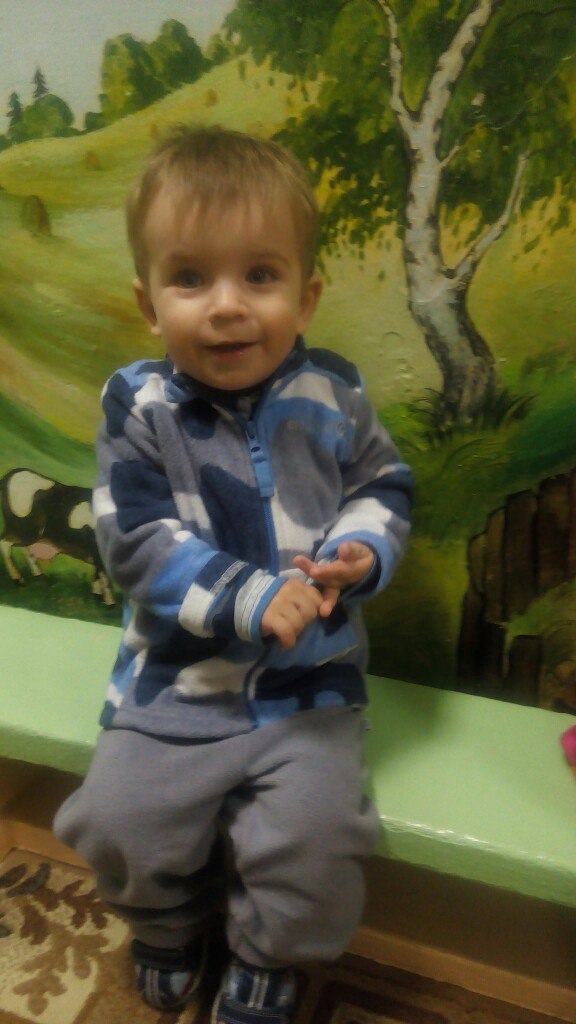 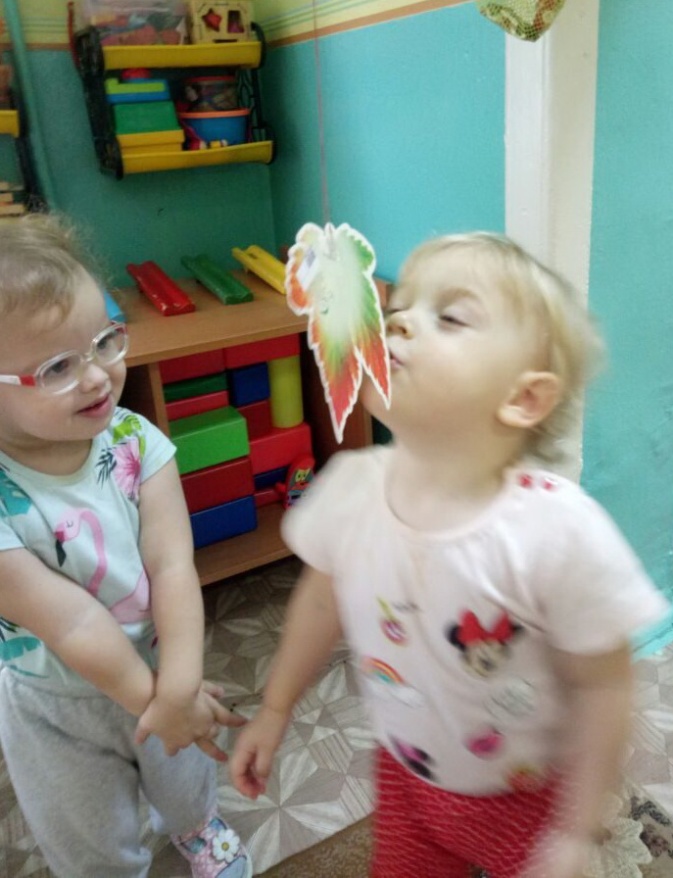 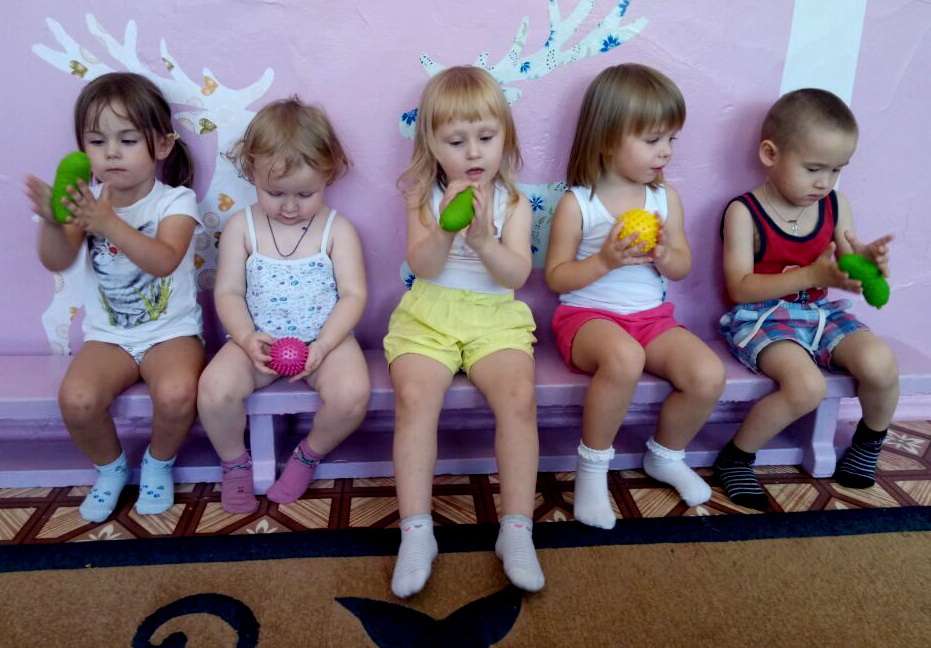 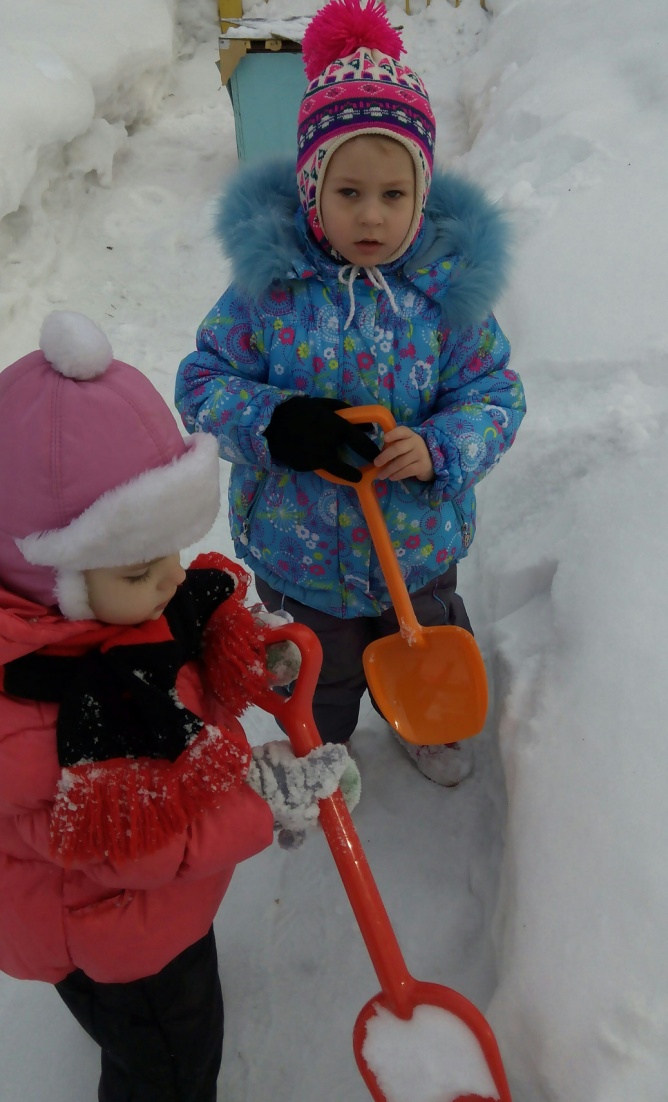 подвижные игры и трудовые поручения на прогулке
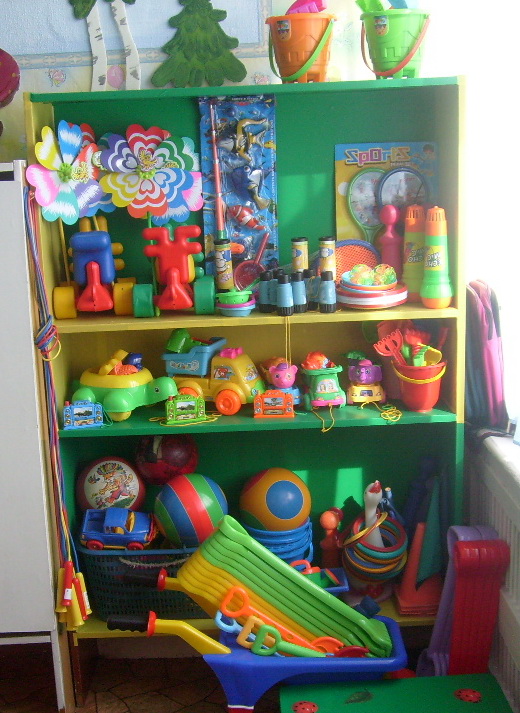 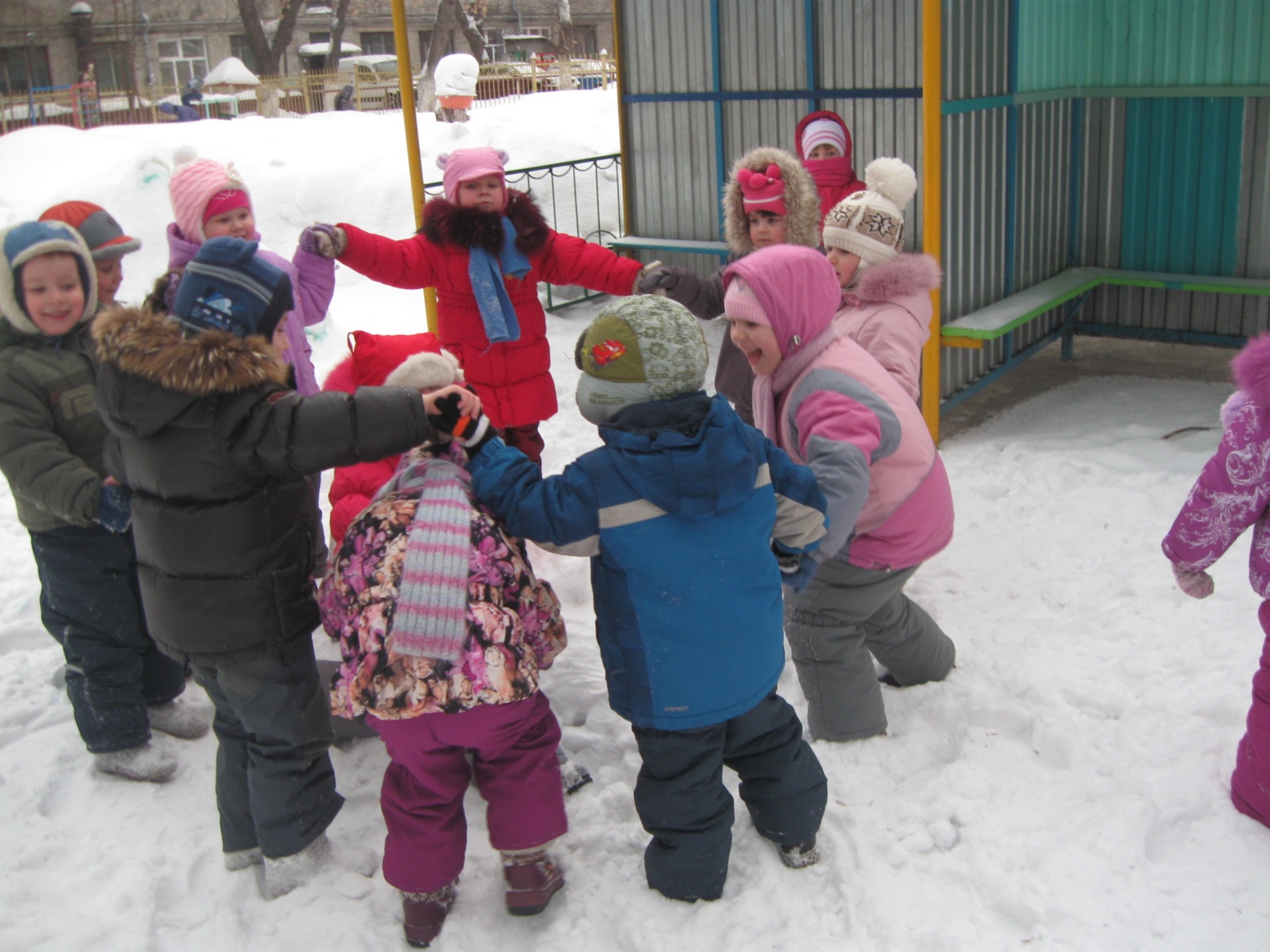 оздоровительно-игровые комплексы упражнений после дневного сна
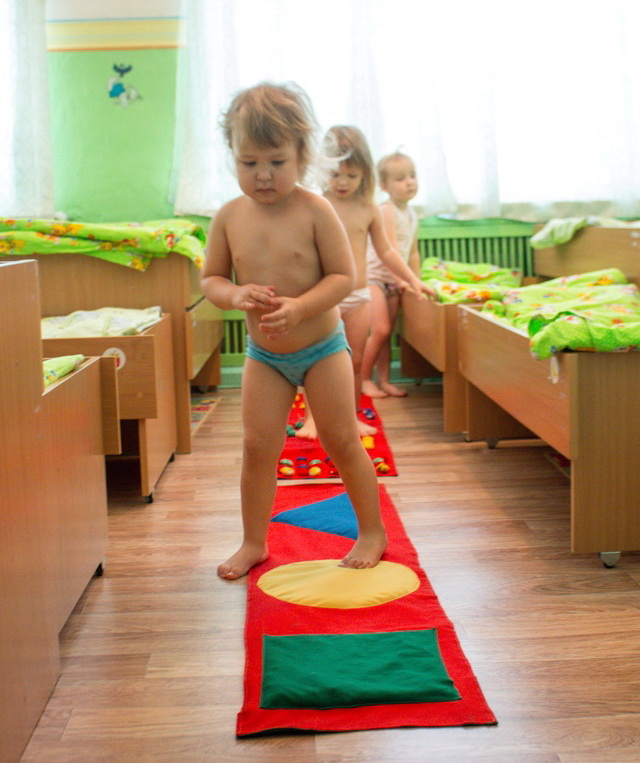 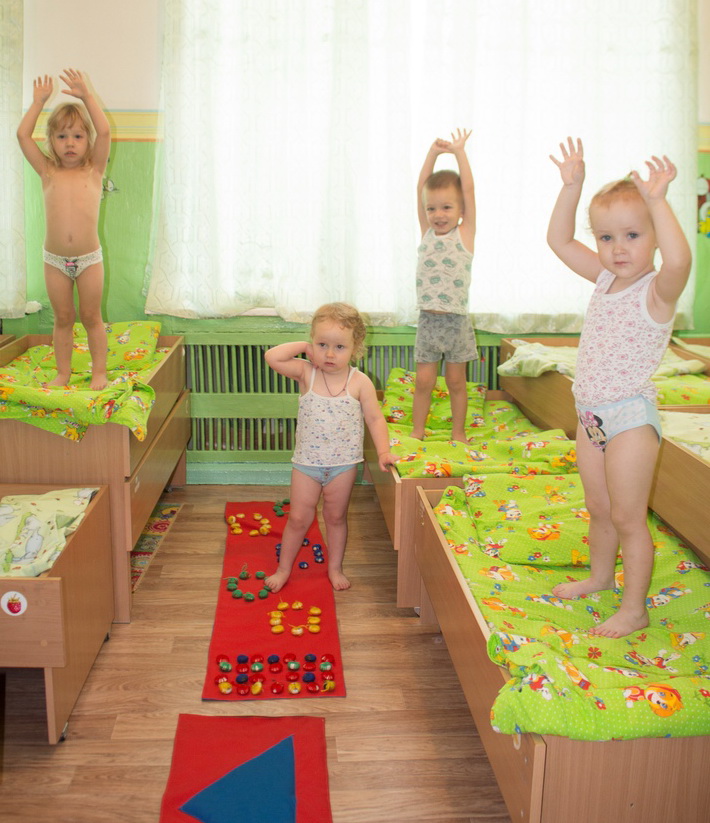 элементарные закаливающие процедуры
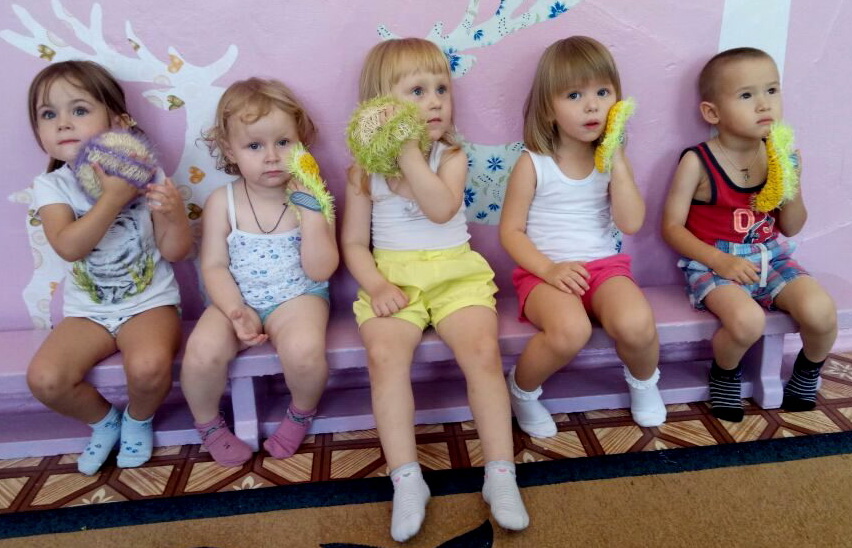 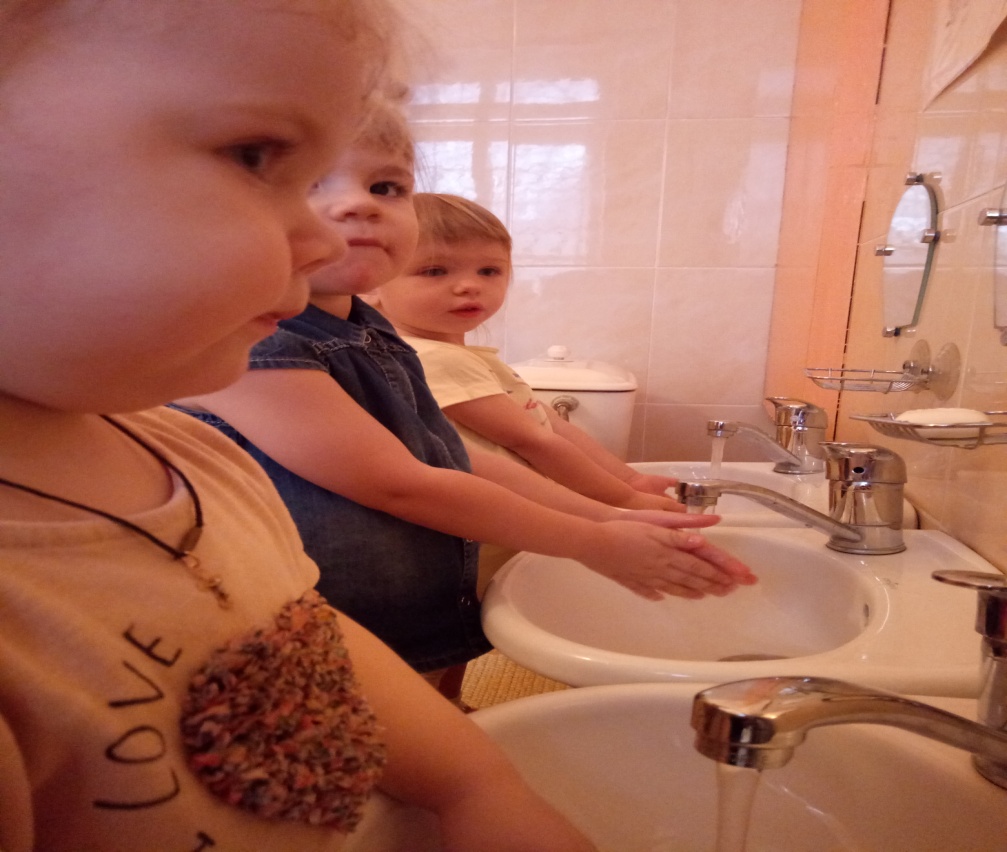 организованная игровая деятельность детей по развитию движений в РППС
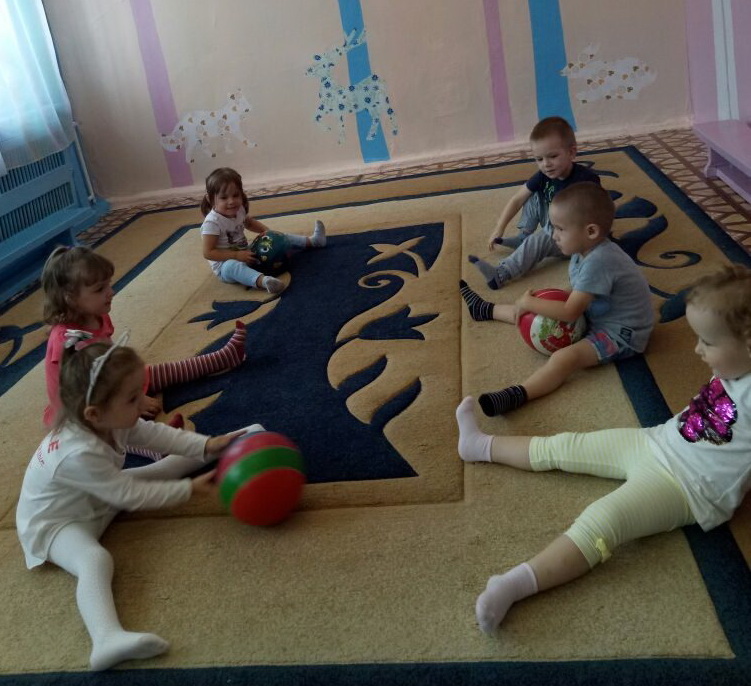 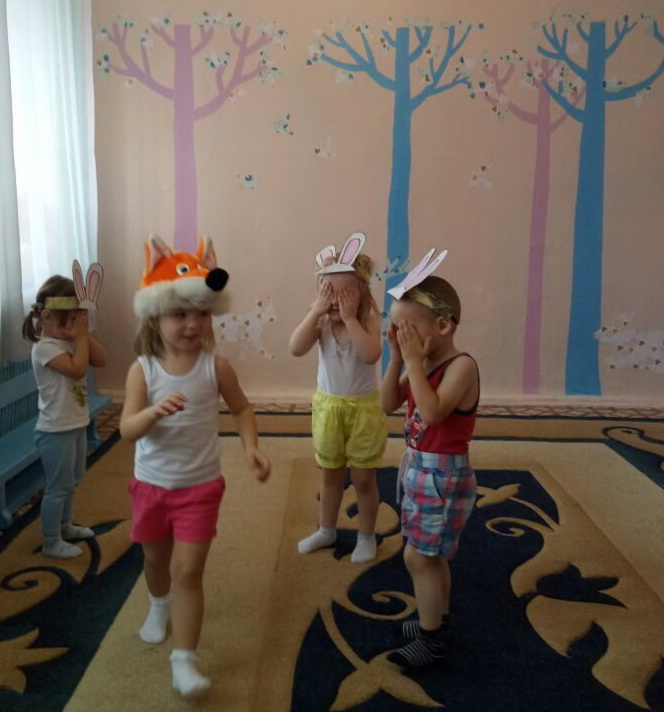 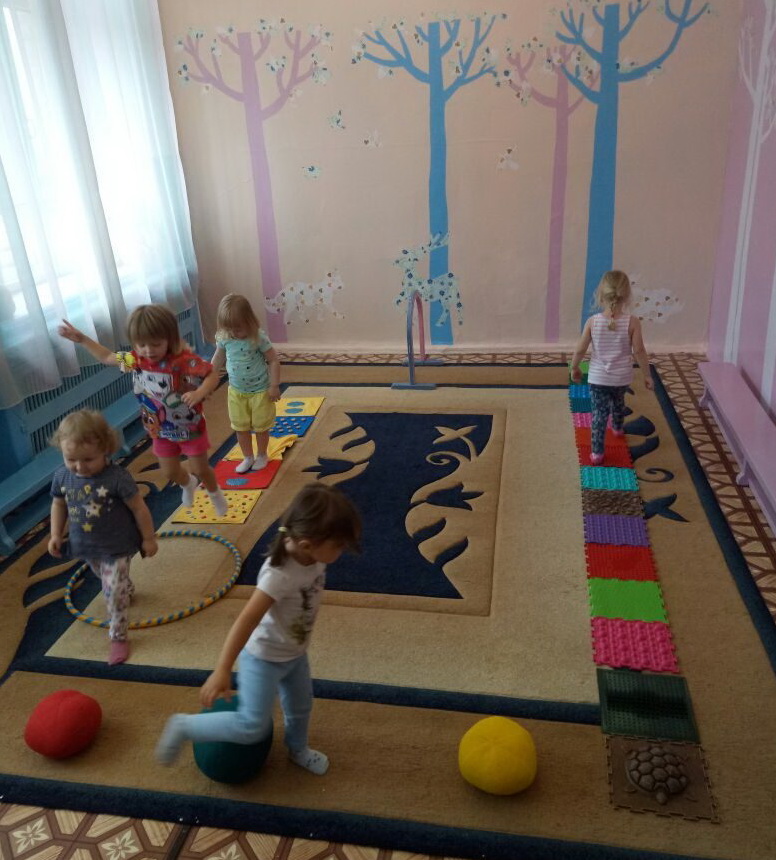 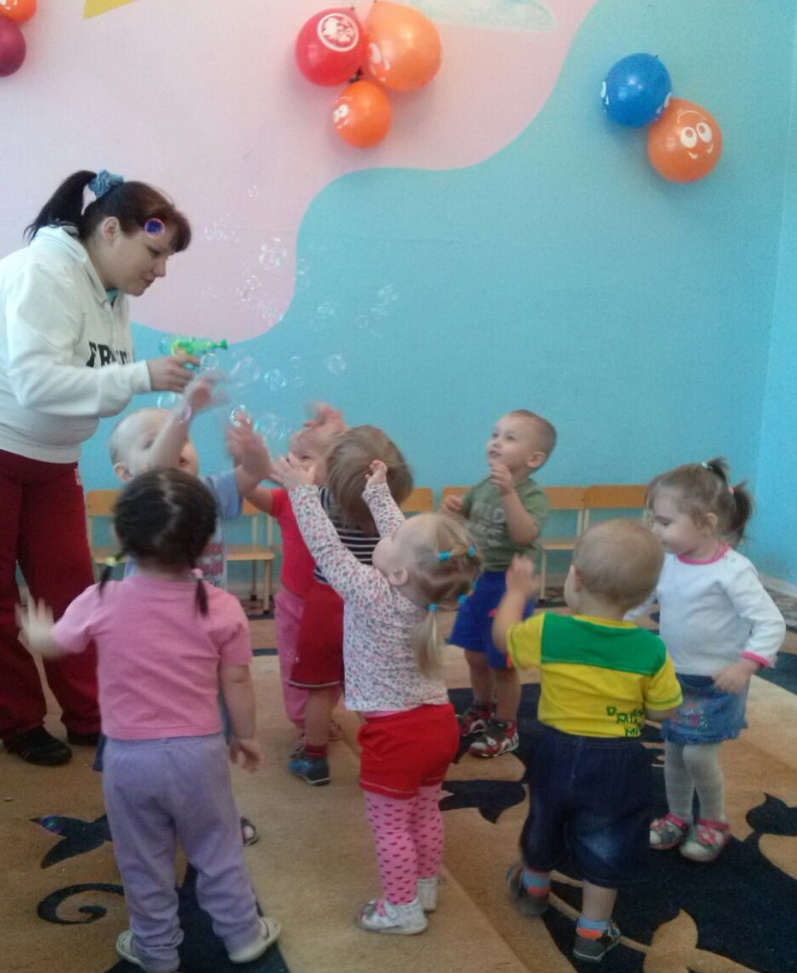 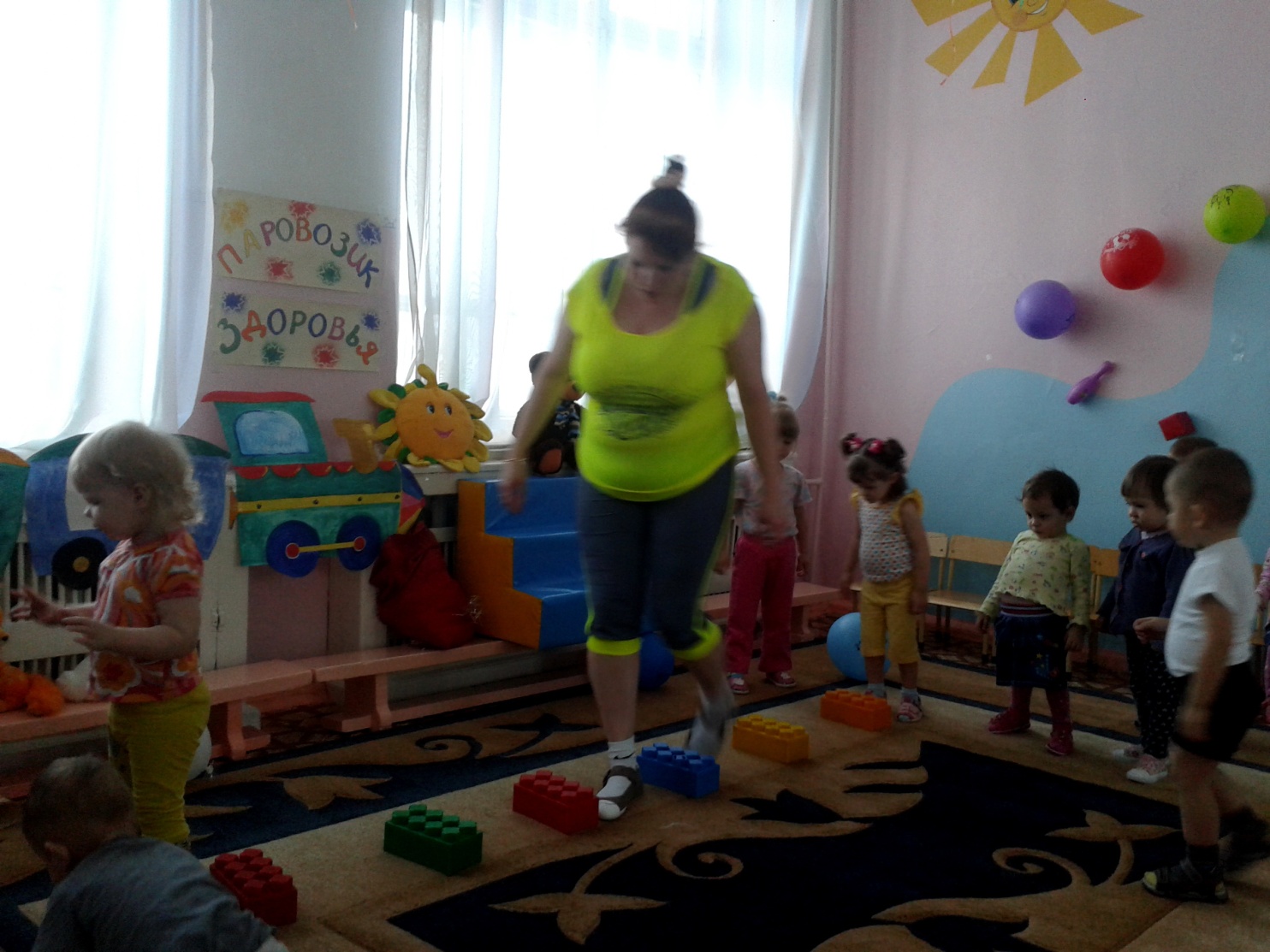 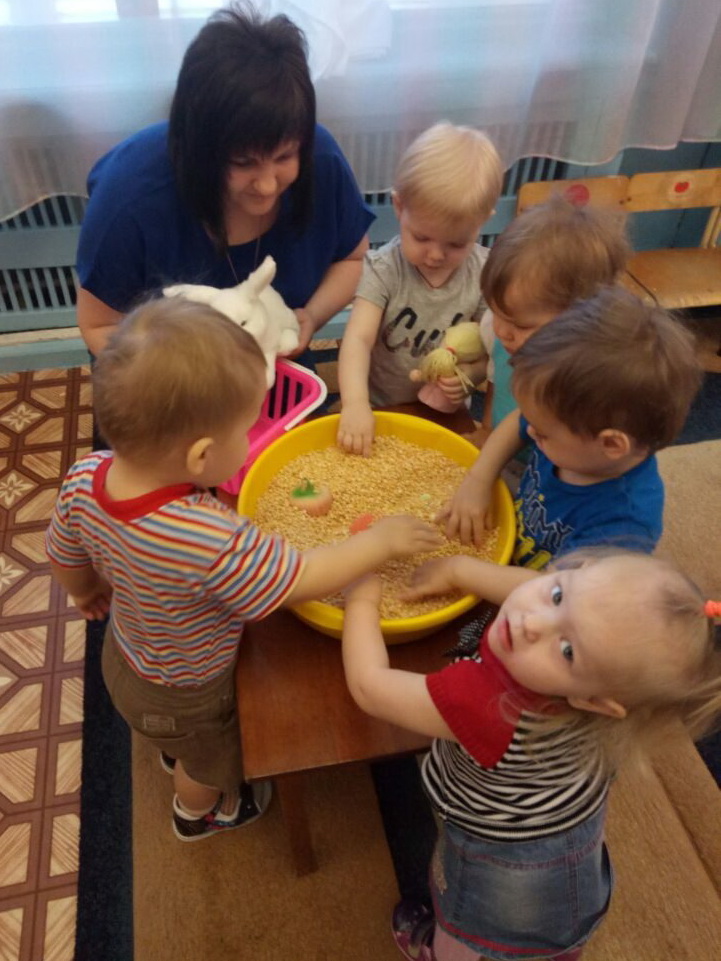 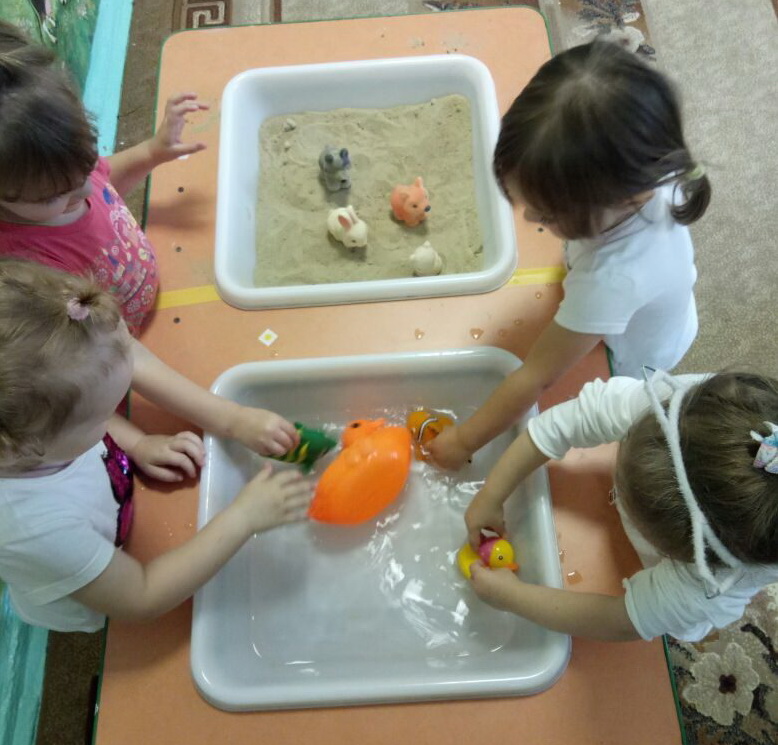 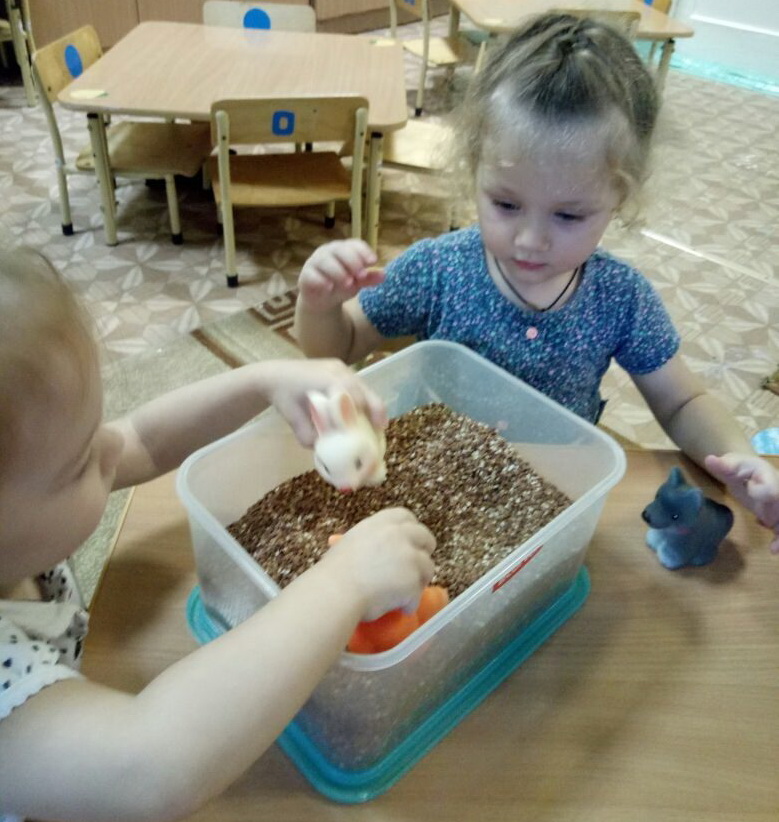 двигательная деятельность детей по самостоятельному выбору.
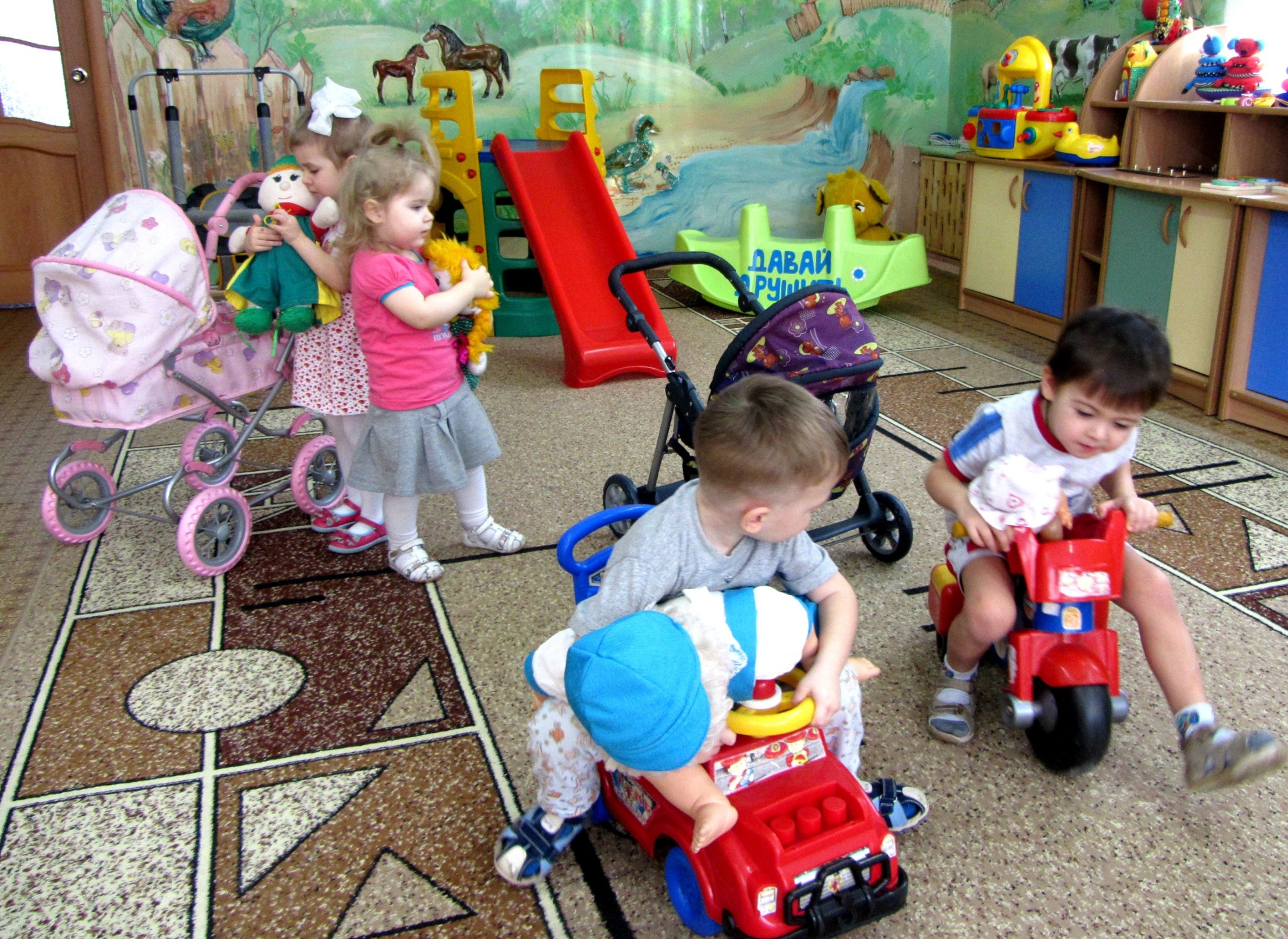 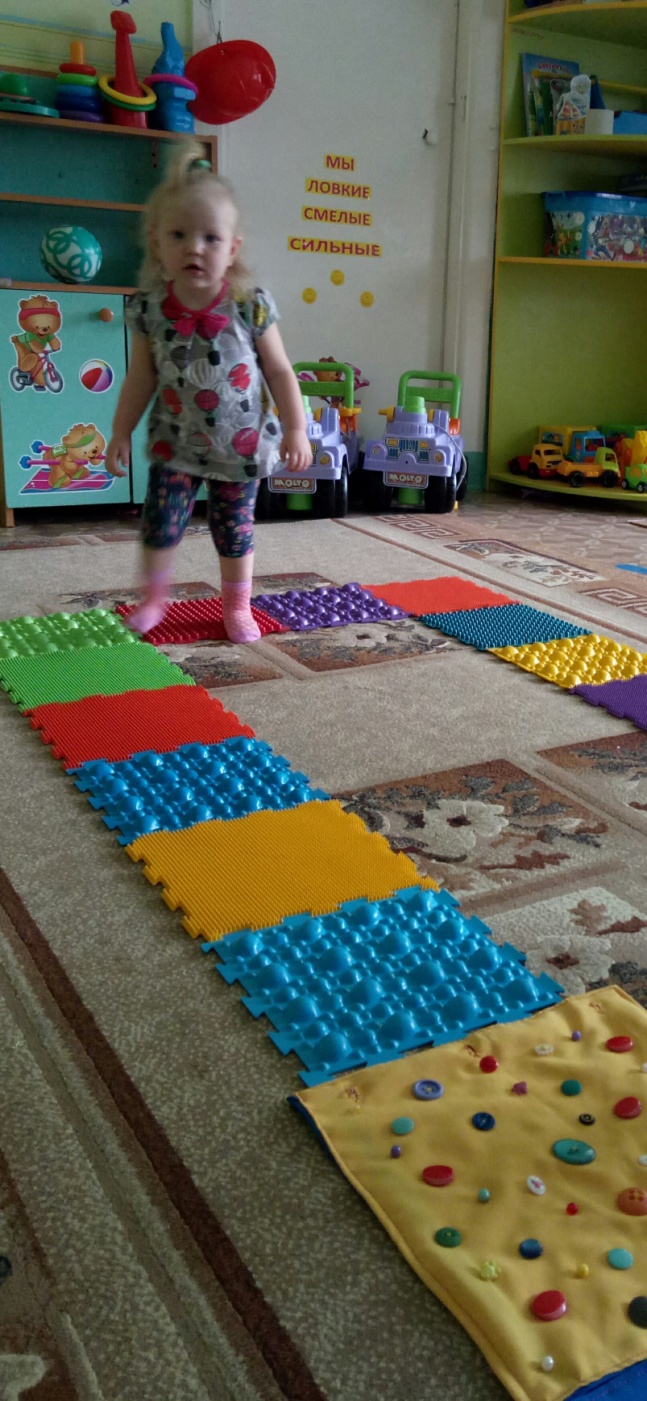 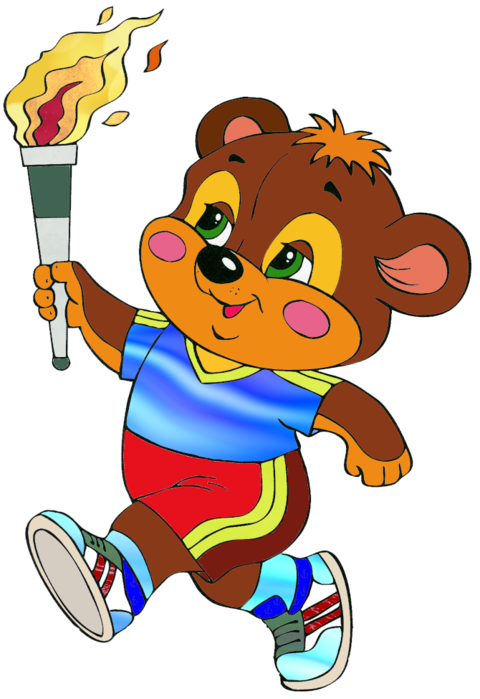 Условия для благополучного психоэмоционального развития:Деятельность, организуемая с детьми раннего возраста в комнате сенсорного развития и психологической разгрузки направлена - на улучшение эмоционального состояния воспитанников;- снижение тревожности и агрессивности;- снятие мышечного и психоэмоционального напряжения;- создание чувства безопасности и защищенности;- активизацию мозговой деятельности и развитие познавательных процессов детей.
Сенсорная зона
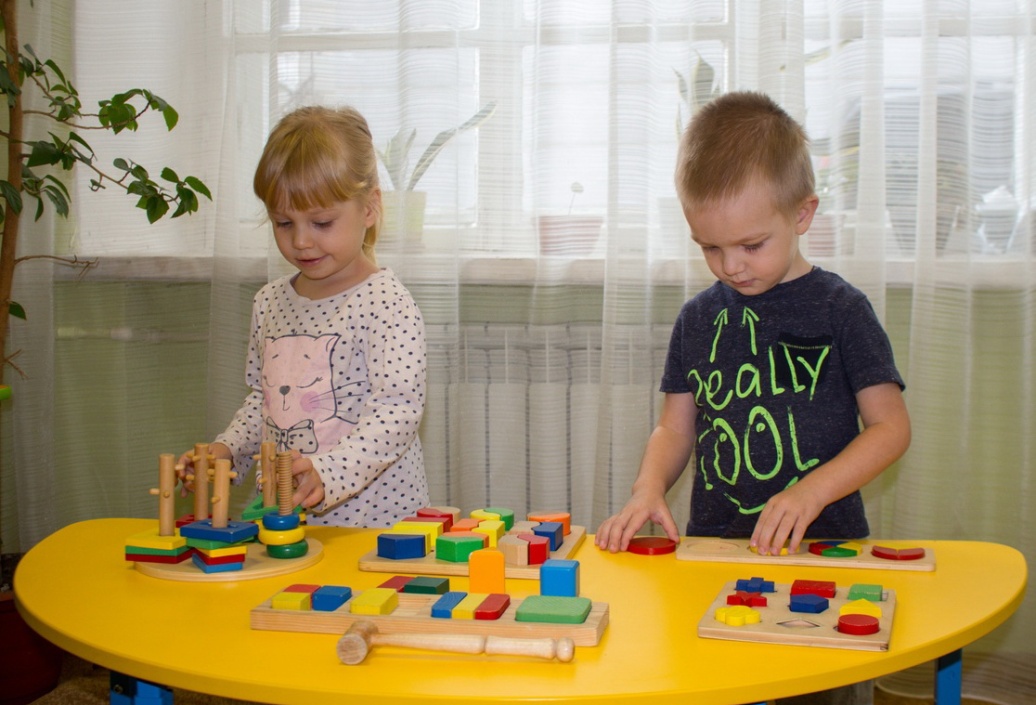 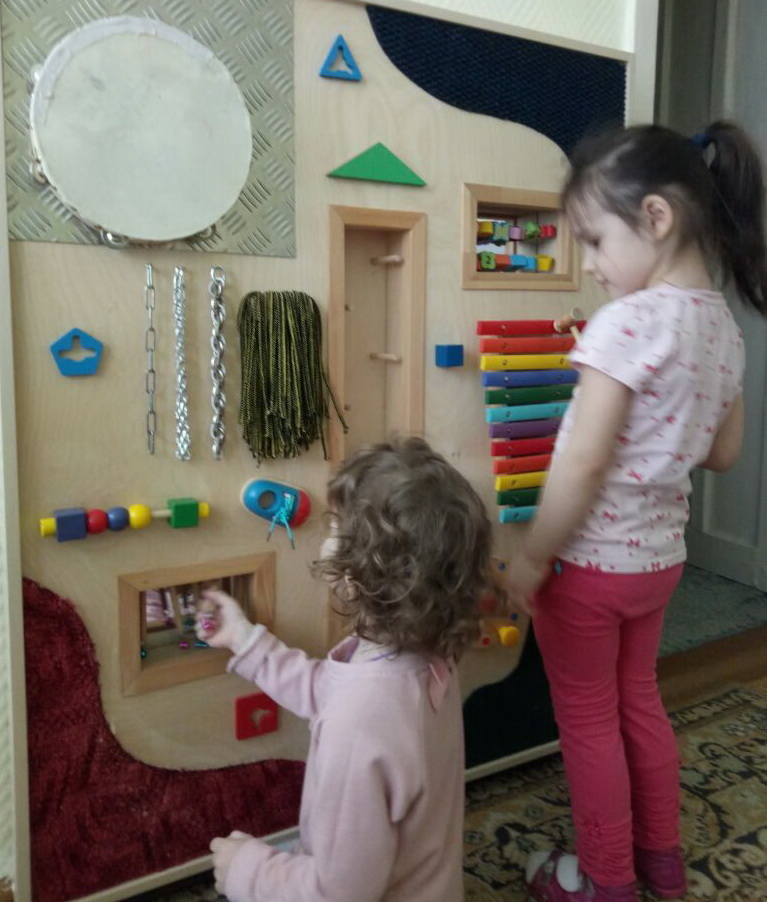 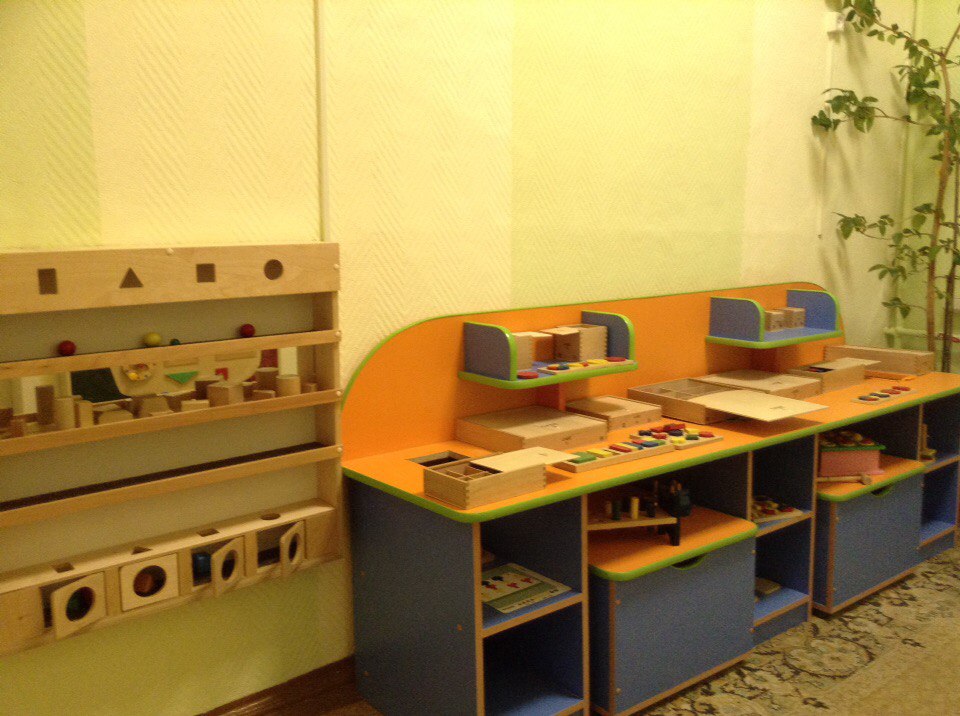 Зона развития

     настенное панно
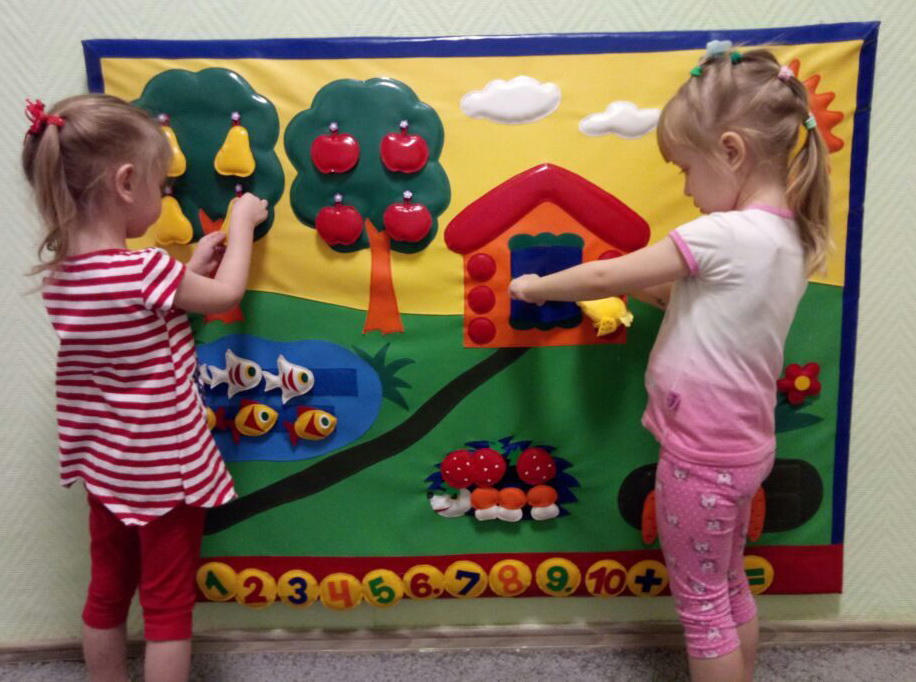 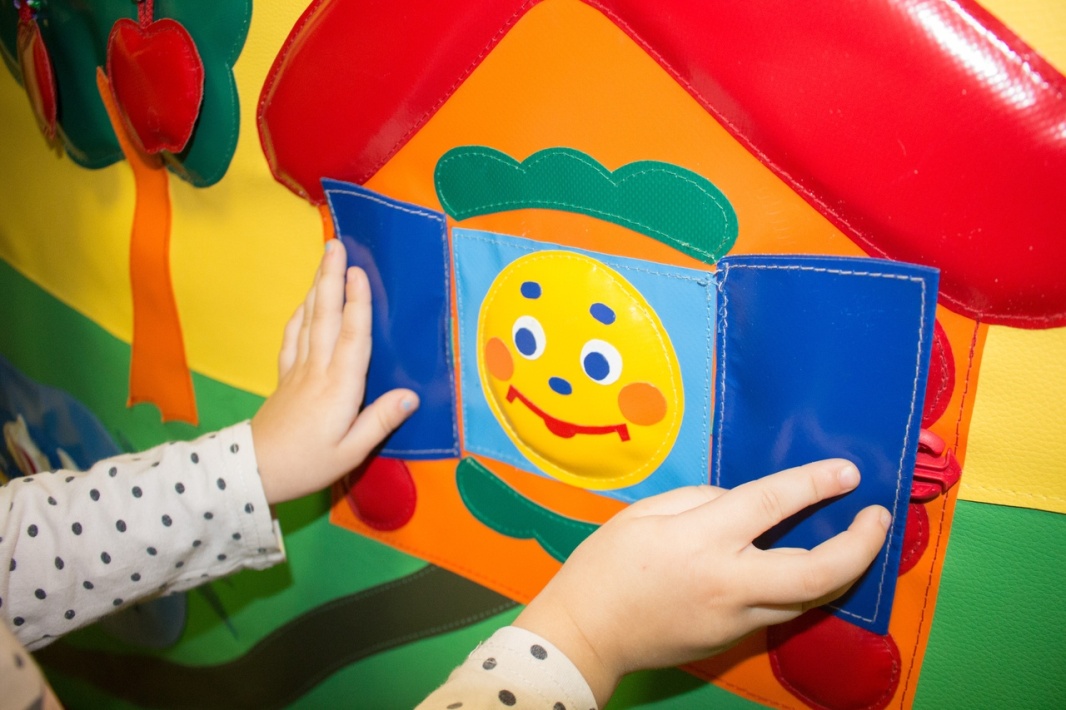 световой планшет для рисования песком
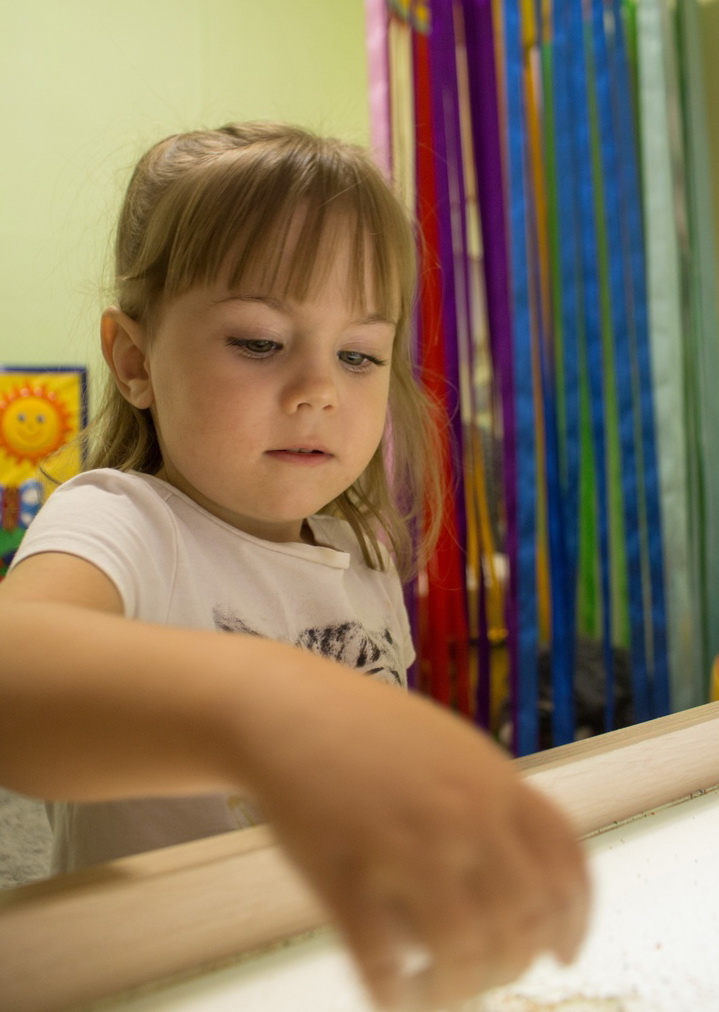 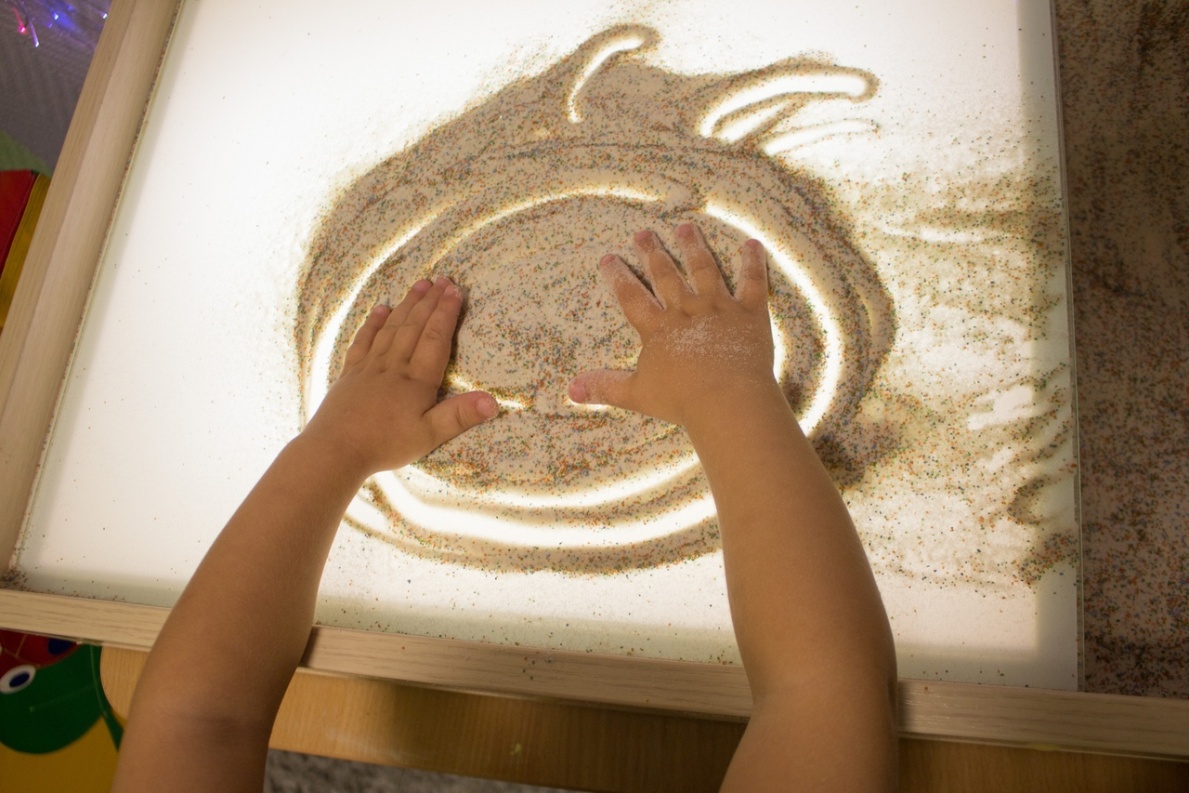 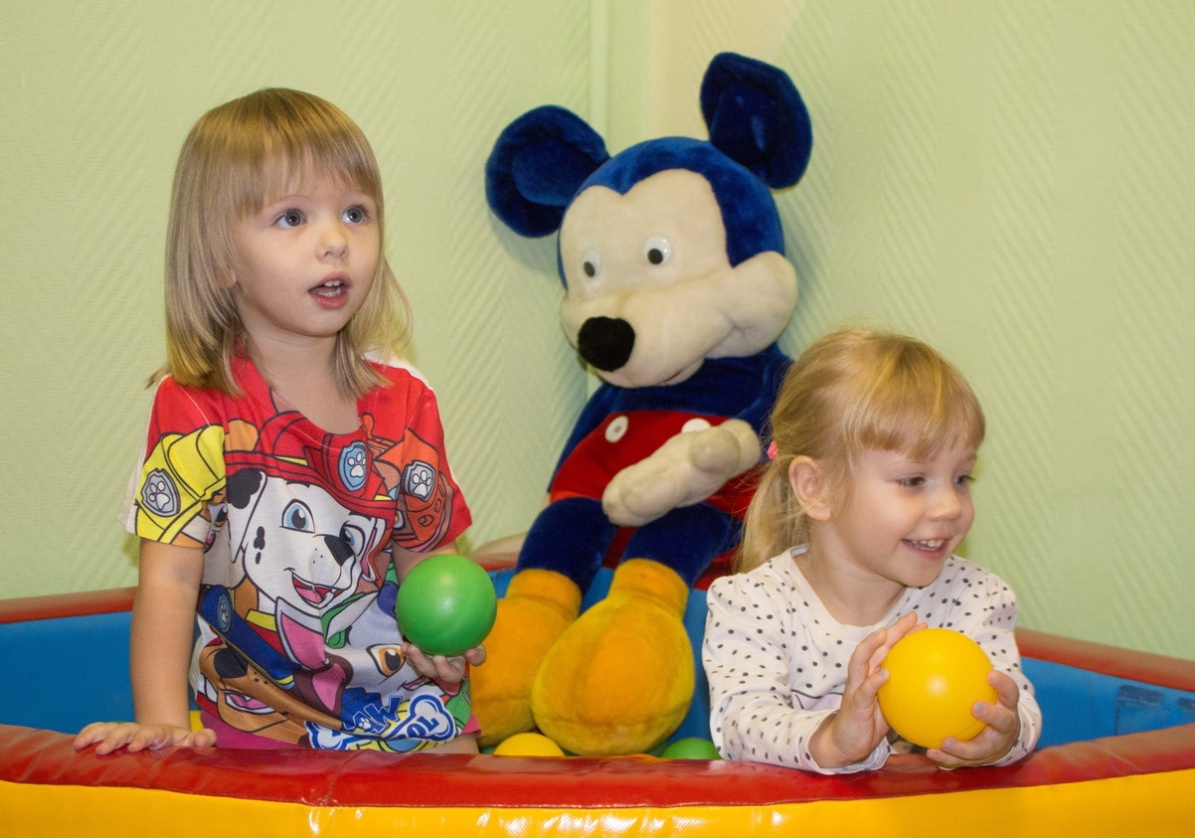 Зона релаксацииинтерактивный сухой бассейн
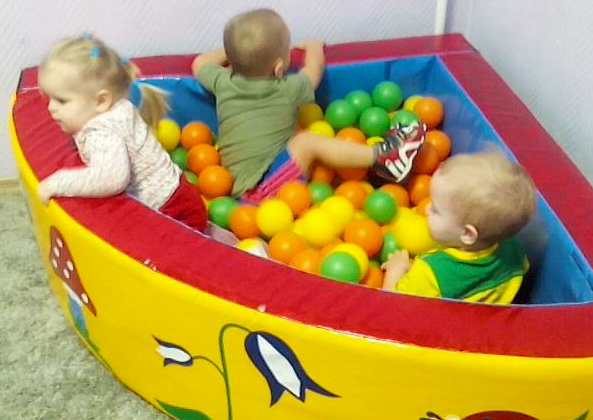 водопад фибероптических волокон,светильник «Ночное небо»,
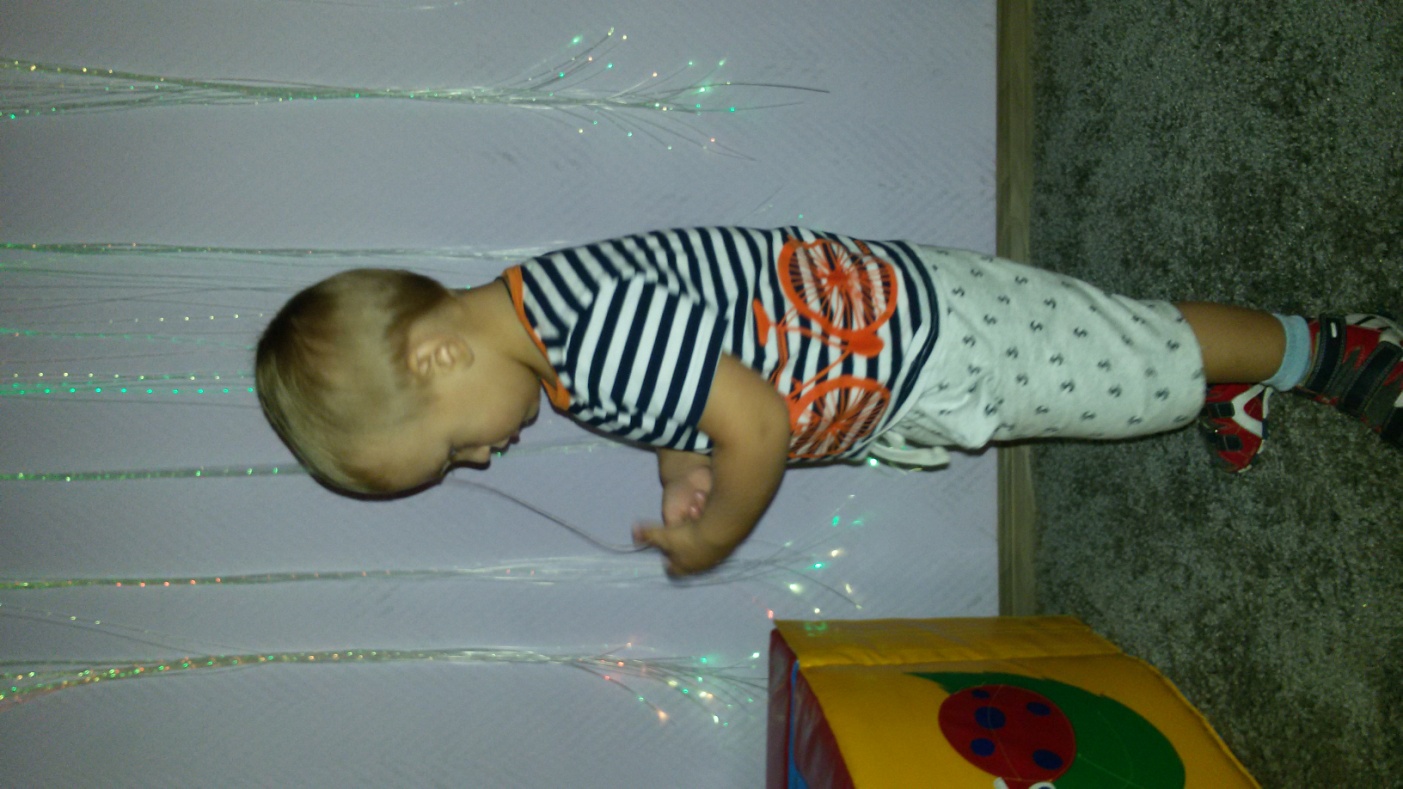 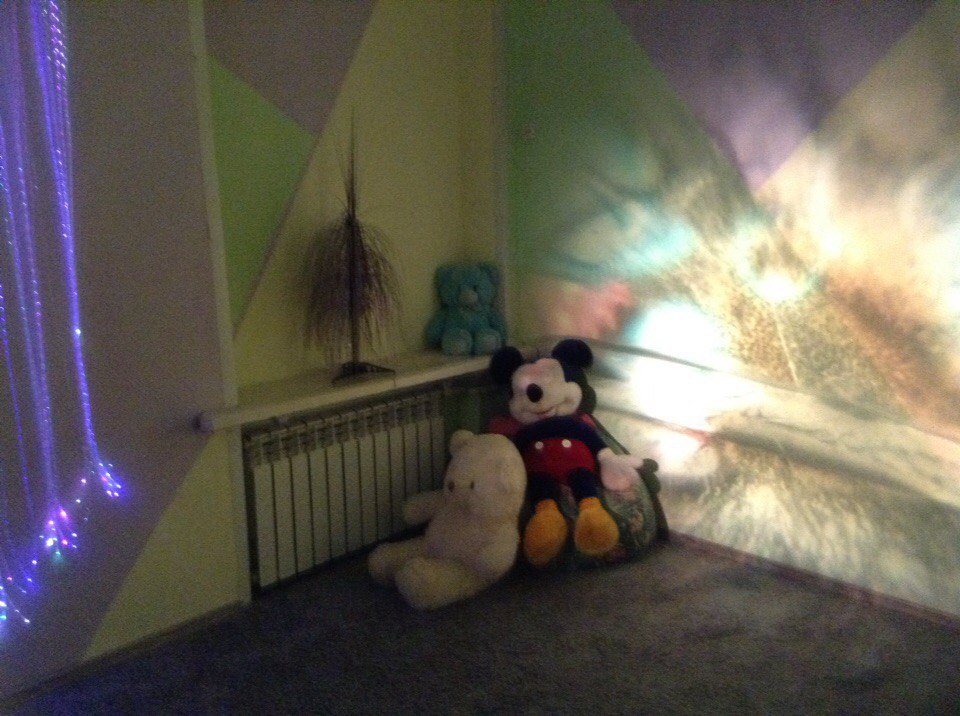 сухой душ
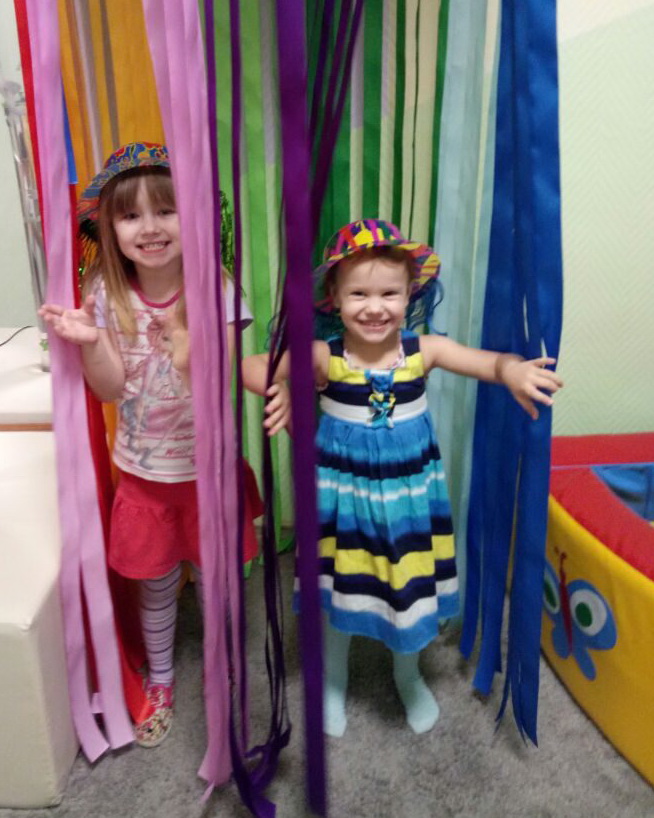 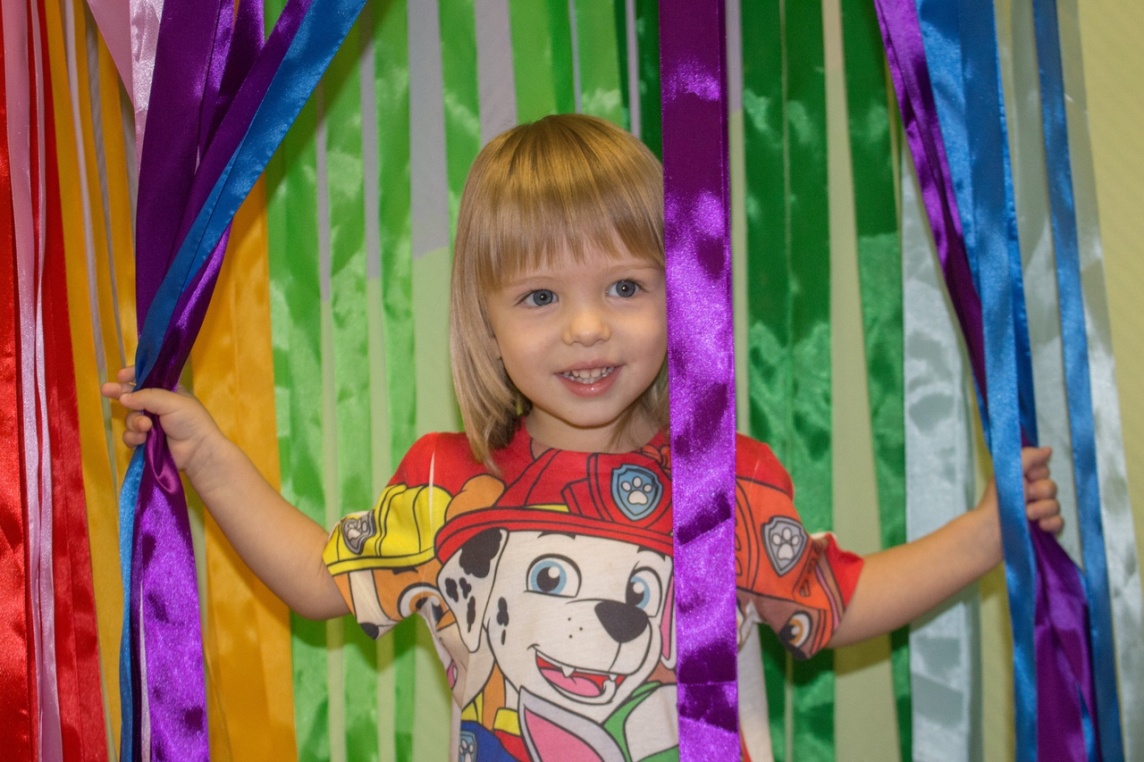 воздушно-пузырьковая колонна с рыбками, разнообразные волшебные предметы,мягкие модули, кресло-груша и диван-трансформер
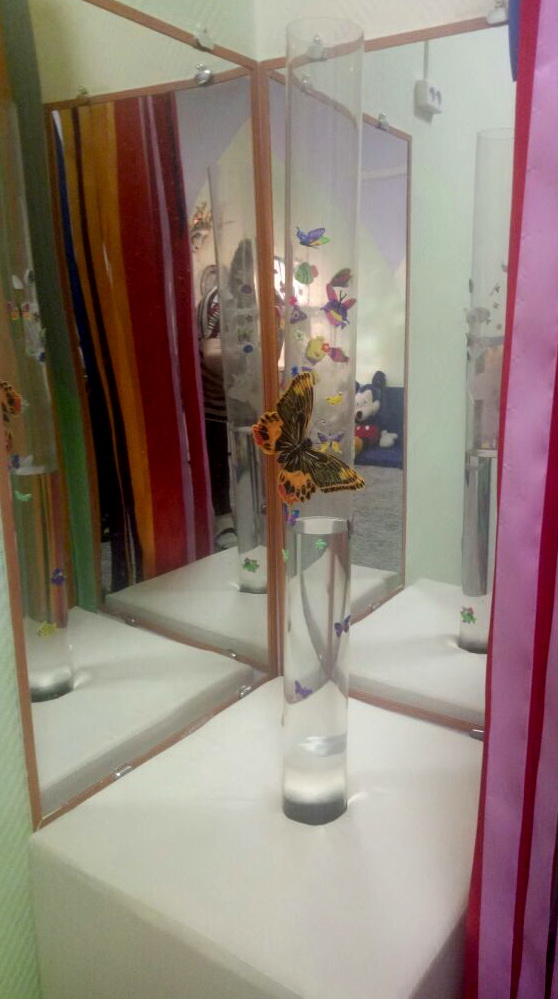 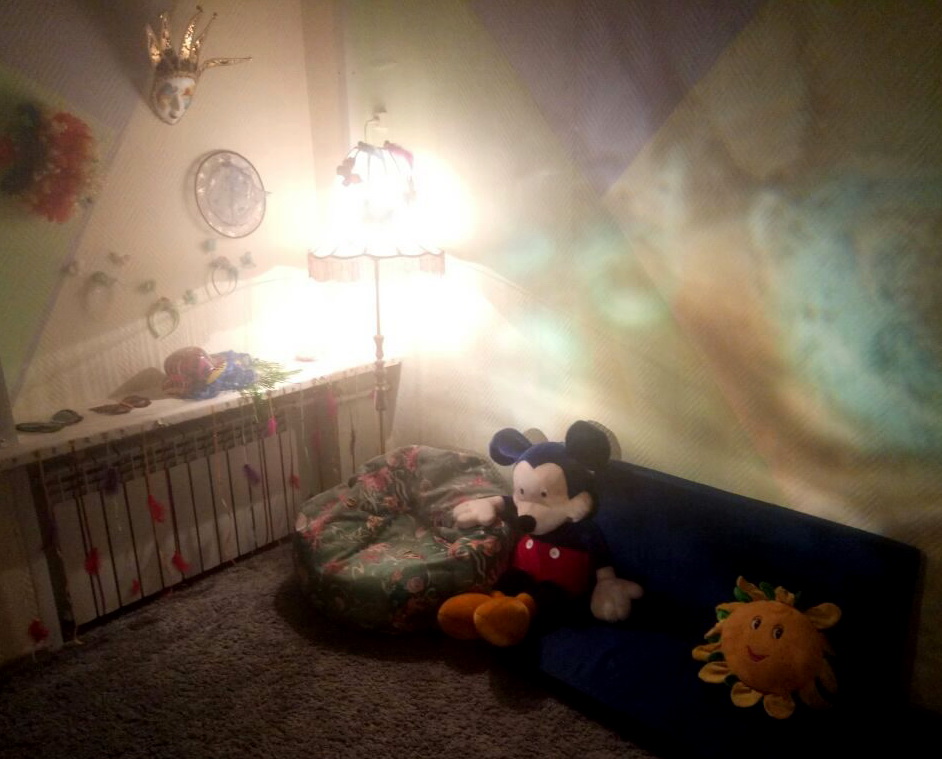 Центр двигательной активности
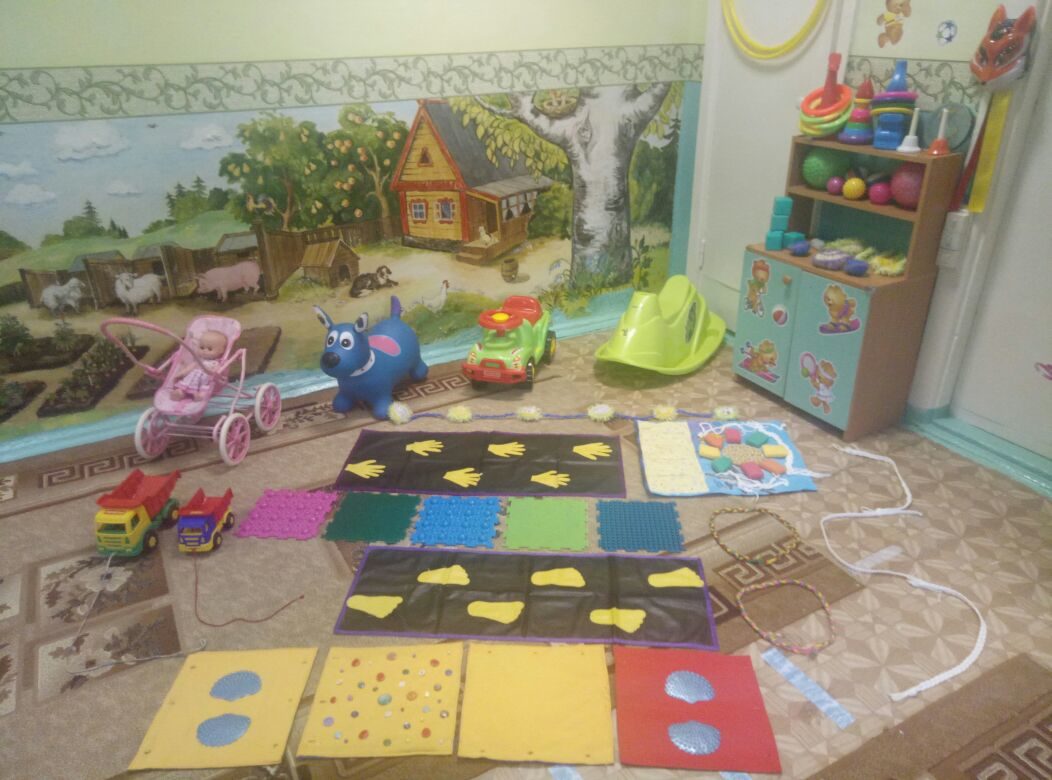 Сенсомоторный центр, центр игры с песком, водой и природными материалами
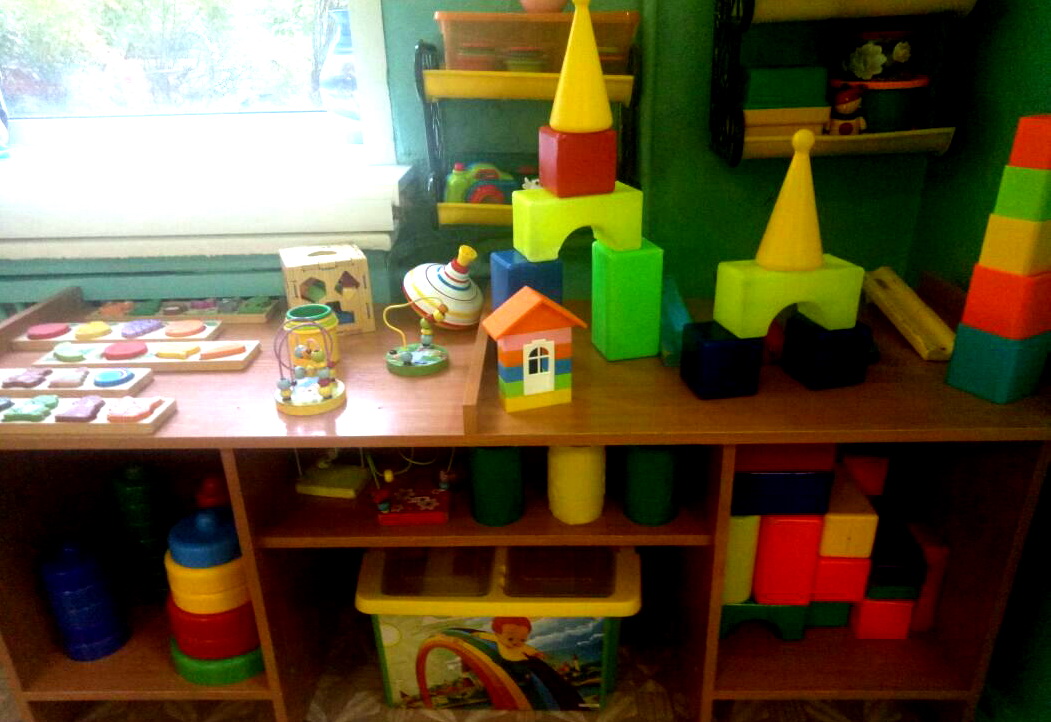 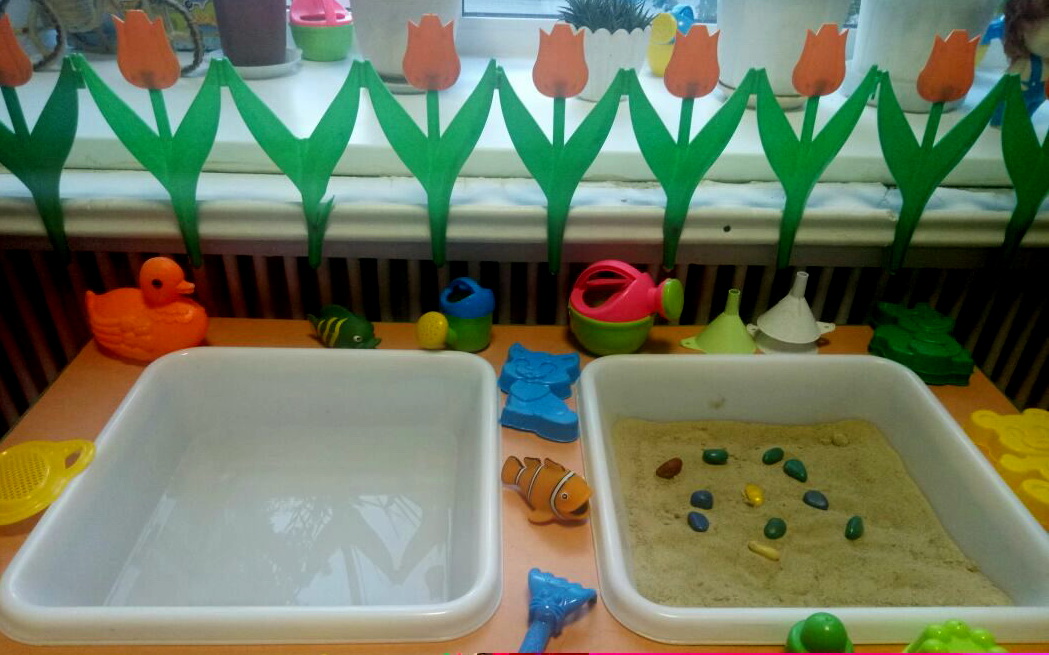 Результаты мониторинга воспитательно-оздоровительной деятельности с детьми раннего возраста
1 – количество детей раннего возраста 
     с легкой степенью адаптации
1
46%
48%
8,9
2 – количество детей раннего   возраста 
      с высоким уровнем развития   
      двигательных навыков
48,9%
9,49
3
46,3%
2
3 – количество пропусков по болезни 
     одним ребенком в год
2018 год
2017 год
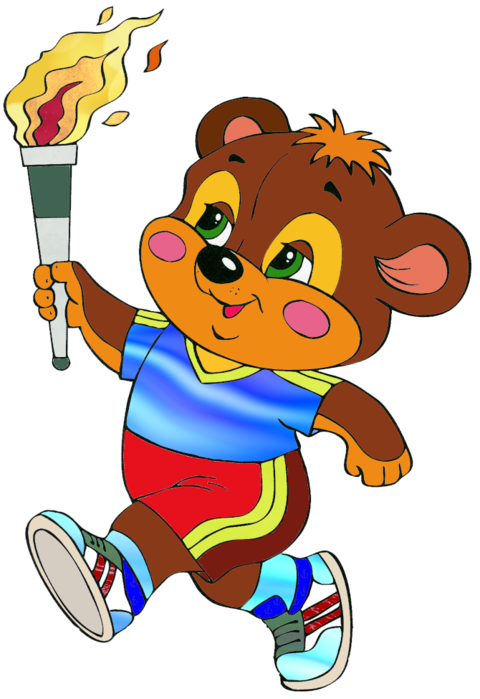 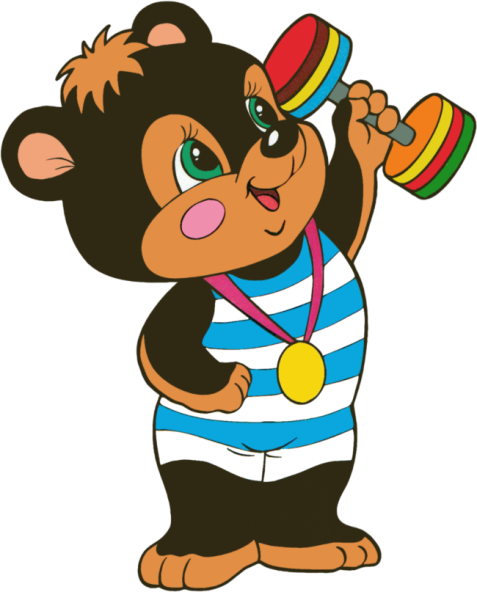 Результаты
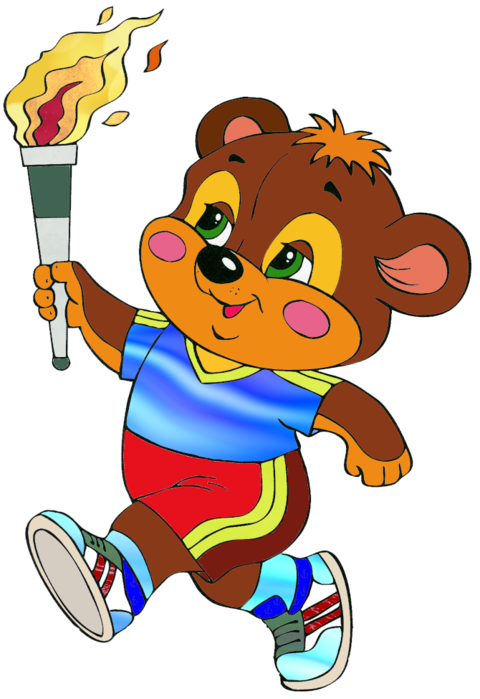 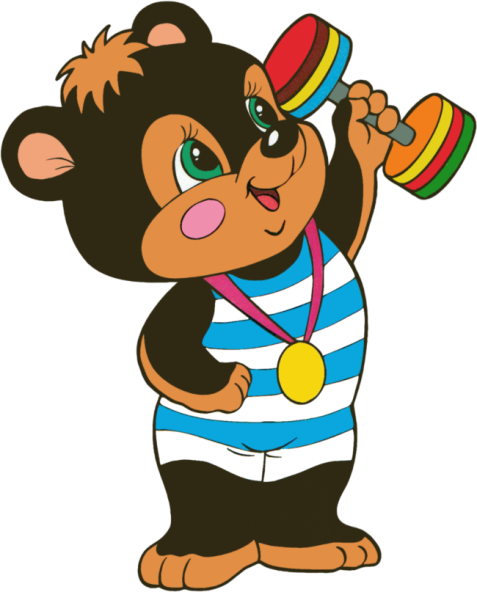 Литература:1. Алямовская В.Г. Ясли – это серьезно.– М.: ЛИНКА-ПРЕСС ,1999.2. Васильева Н.В. Как вырастить ребенка здоровым и ловким. М., 2003.3. Голицына Н.С., Шумова И.М. «Воспитание основ здорового образа жизни у малышей» Москва ООО Издательство «Скрипторий 2003», 2007г. 4. Меремьянина О.Р. ФГОС. Или все ответы на вопрос «Как планировать образовательную деятельность с детьми?»: методические рекомендации/автор-сост. О.Р. Меремьянина. – Барнаул: Концепт, 2015. – 64с.5. Печора К.Л., Пантюхина Г.В. Дети раннего возраста в дошкольных учреждениях - М.: Владос, 2007, - 176с.
Спасибо за внимание!
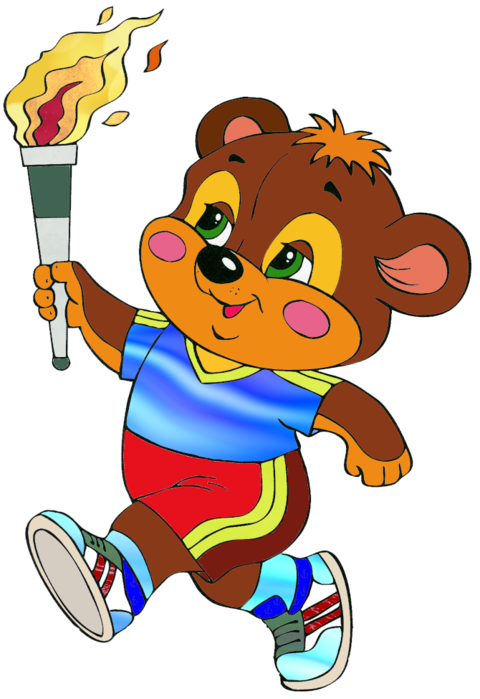 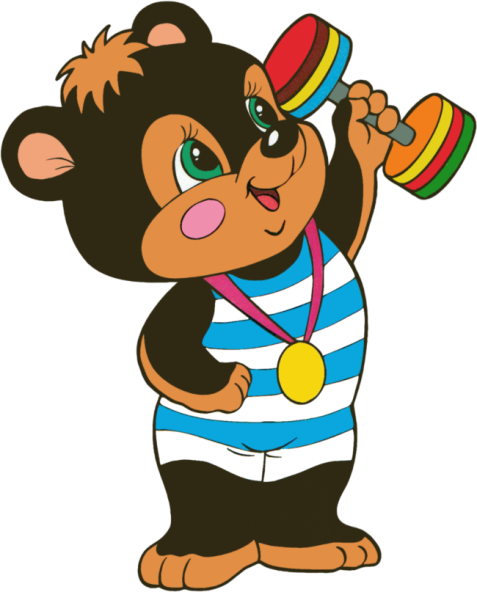